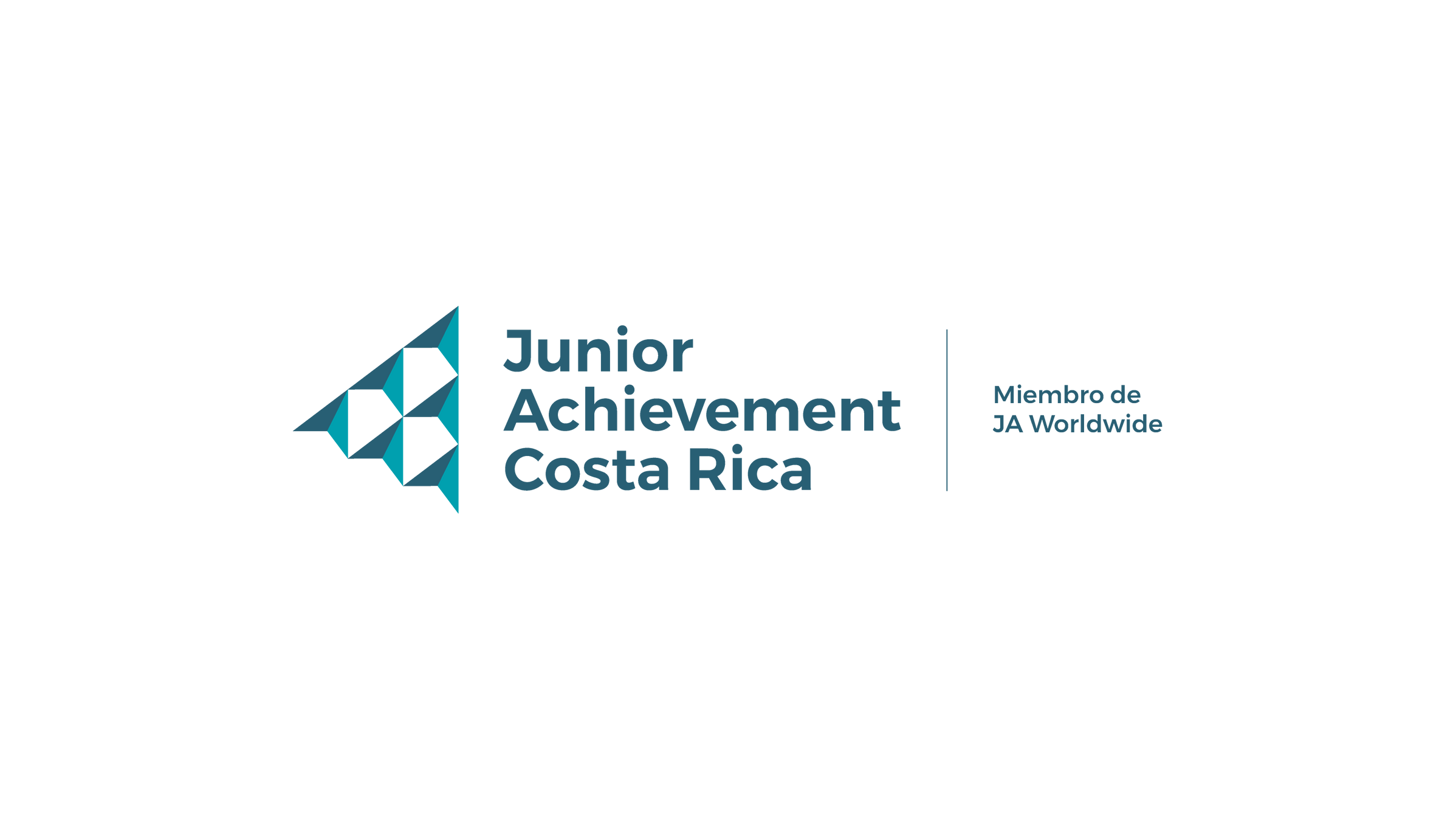 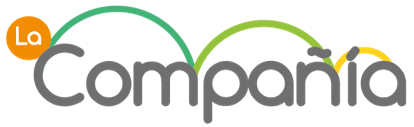 Sesión 1: 
Mi Empresa Junior
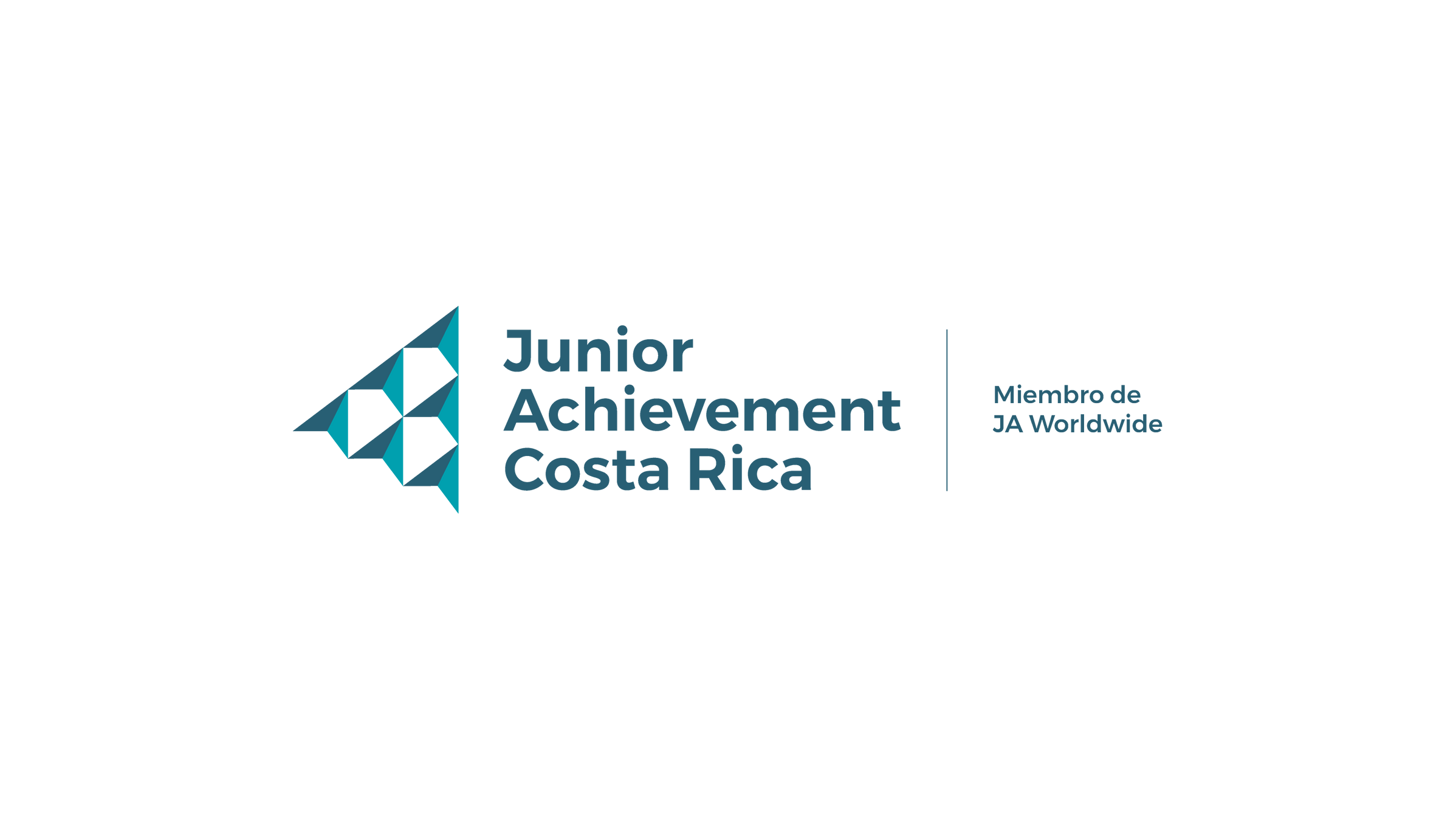 Emprendimiento
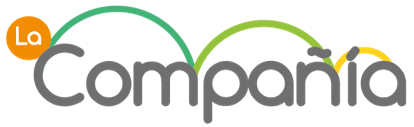 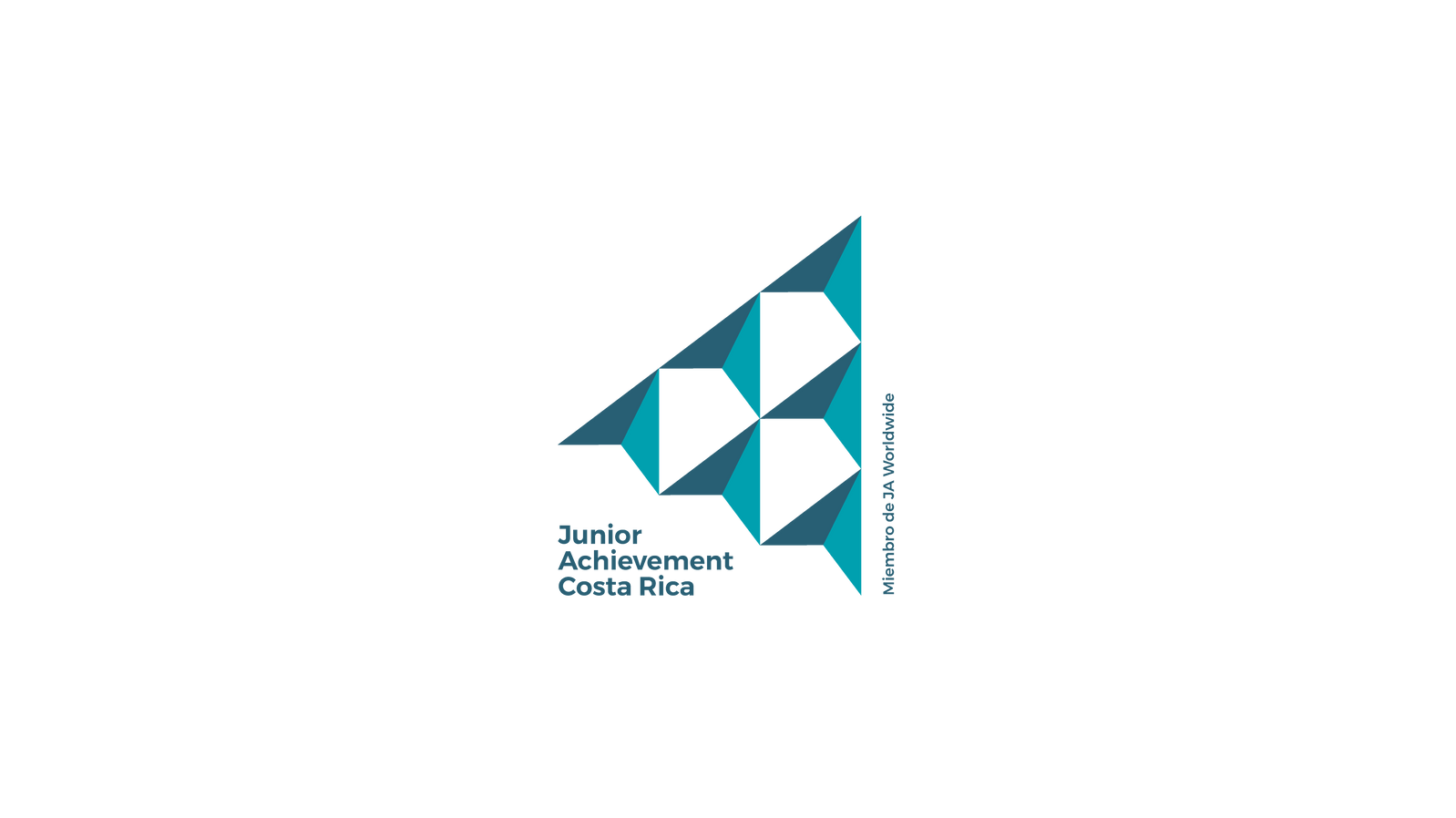 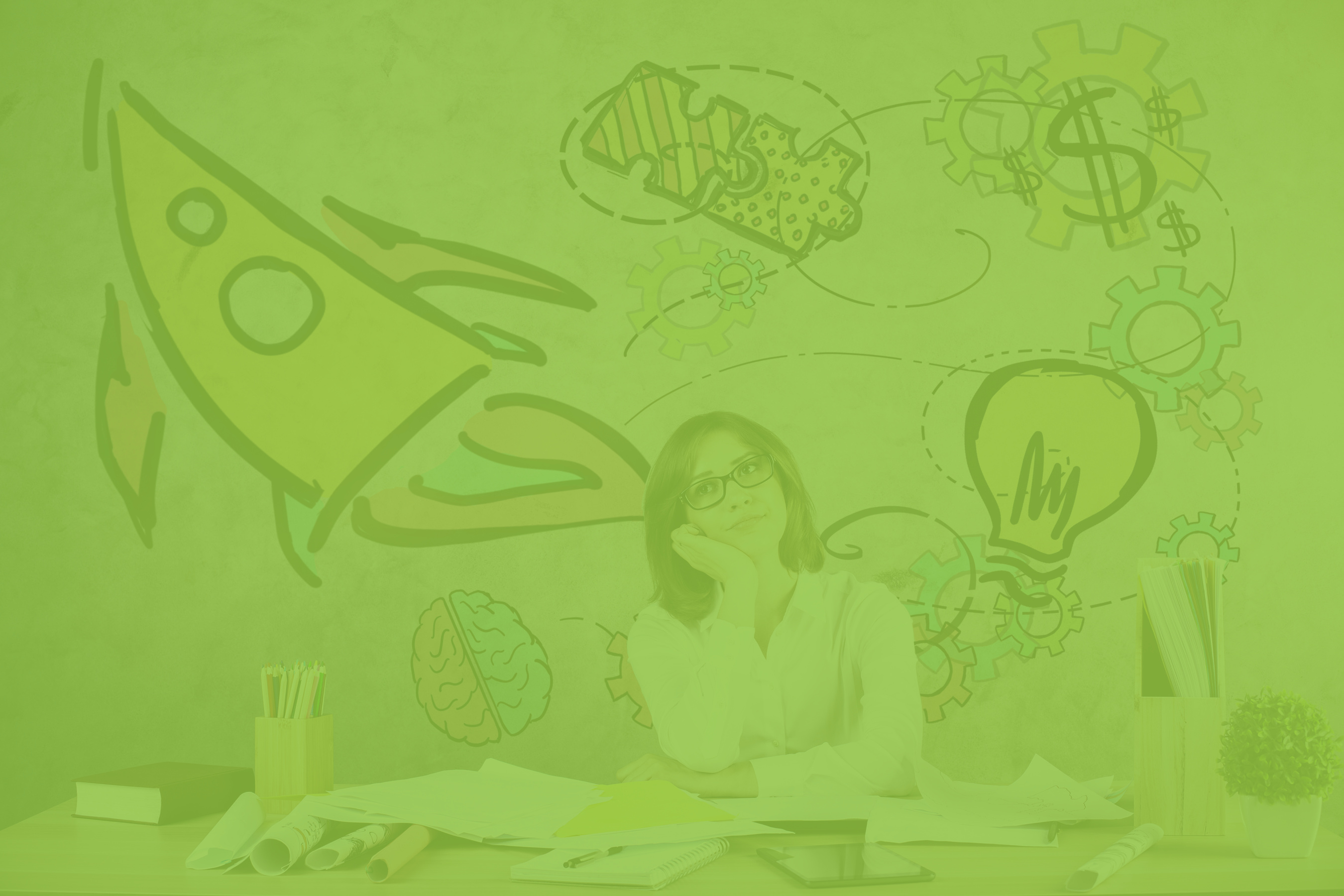 ¿Qué es emprendimiento?
Se plantea un objetivo y se lucha para lograrlo con innovación y creatividad.
Descubrimiento y explotación de oportunidades de ganancia.
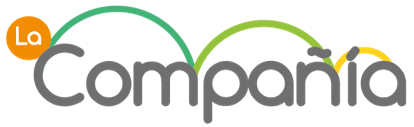 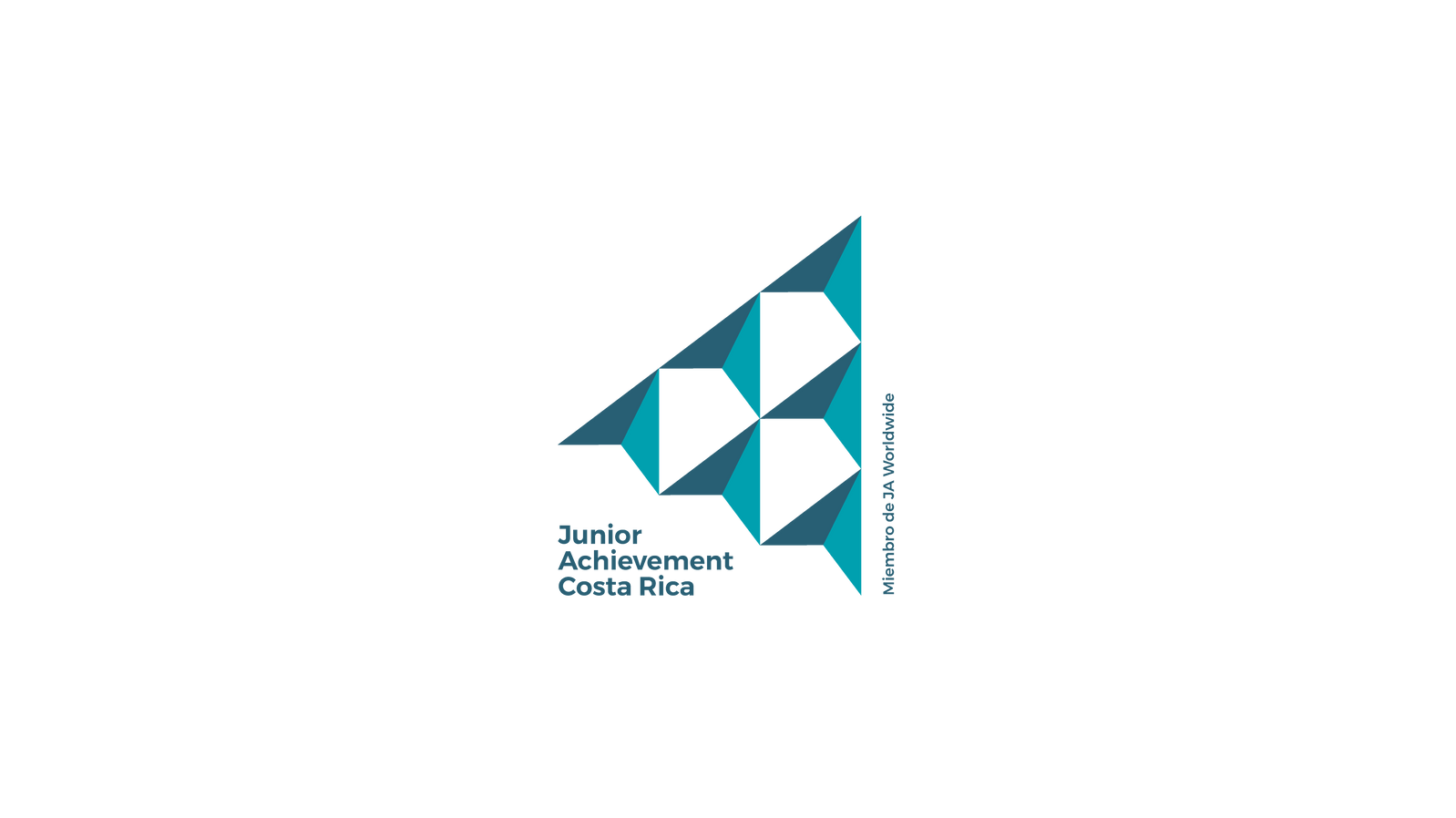 Es una actitud donde se debe plantear un objetivo y luchar para lograrlo, mediante la innovación y la creatividad.

Descubrimiento y explotación de oportunidades de ganancia.

Involucra los nexos de dos fenómenos, la presencia de oportunidades lucrativas e individuos emprendedores.
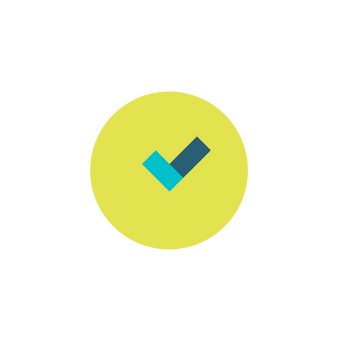 Definición Emprendimiento
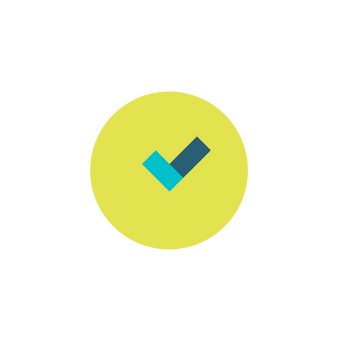 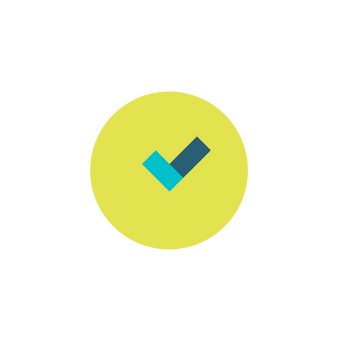 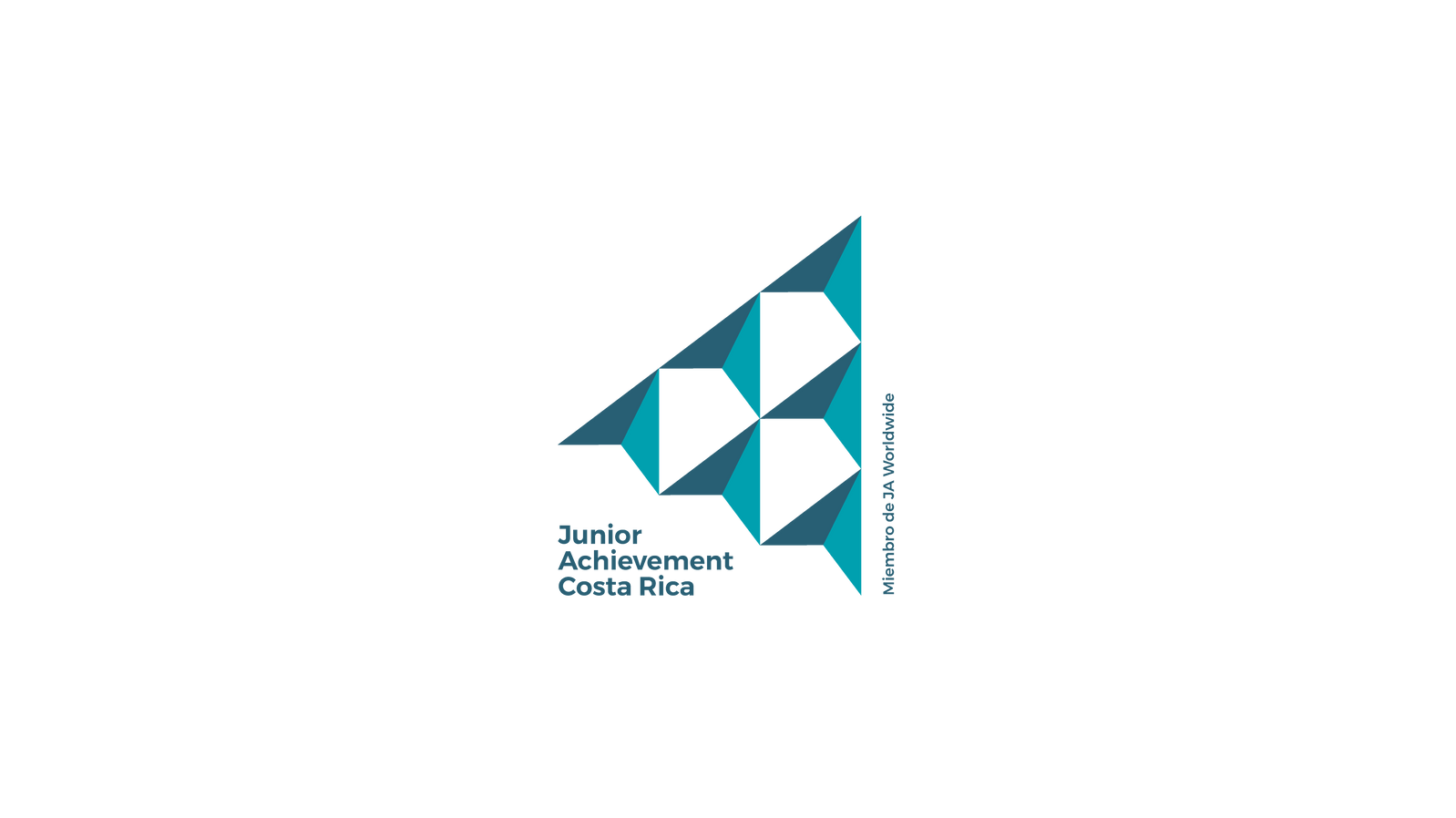 Y, ¿un emprendedor?
P R O Y E C T O
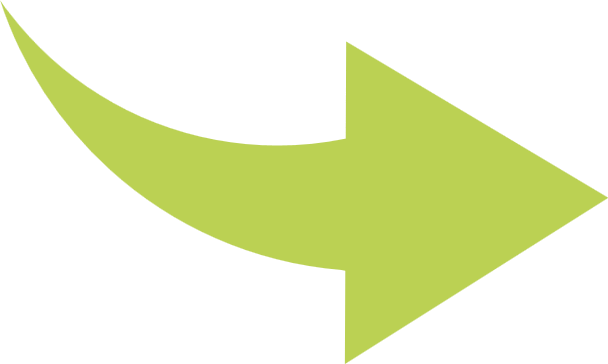 I D E A
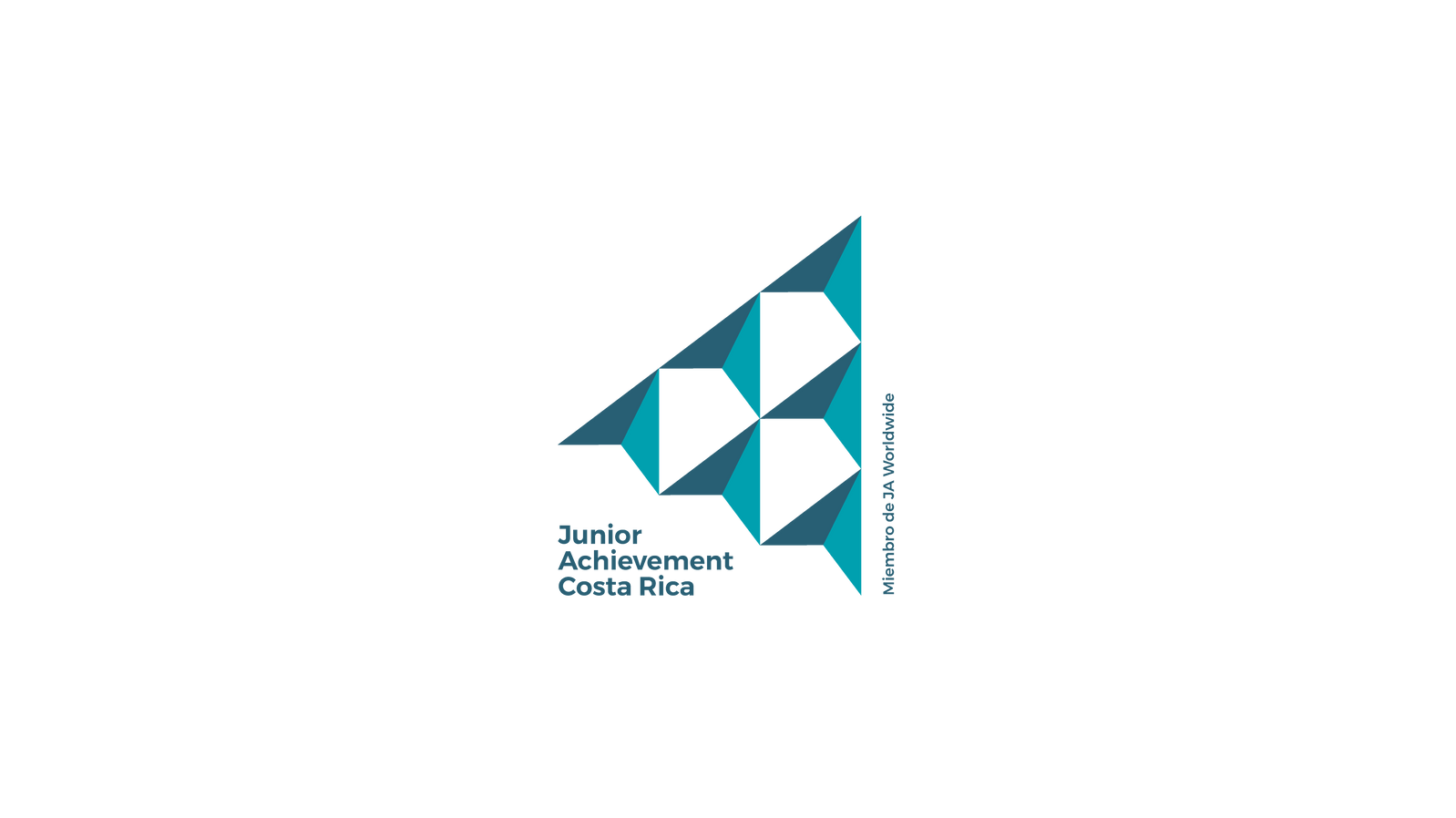 Aquella persona que ha convertido una idea en un proyecto concreto, ya sea una empresa con fines de lucro o una organización social, que esta generando algún tipo de innovación y empleos.

Persona que emprende mediante acciones arriesgadas sobre una idea, con el fin de realizar algo diferente y lo intenta hasta conseguirlo.
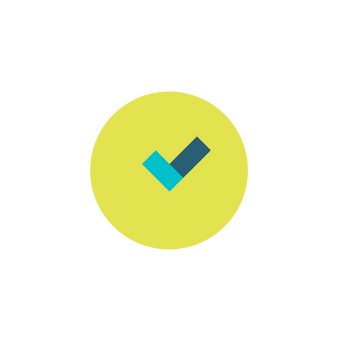 Definición Emprendedor
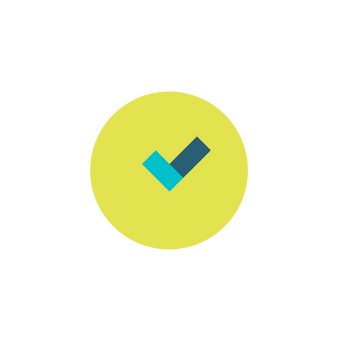 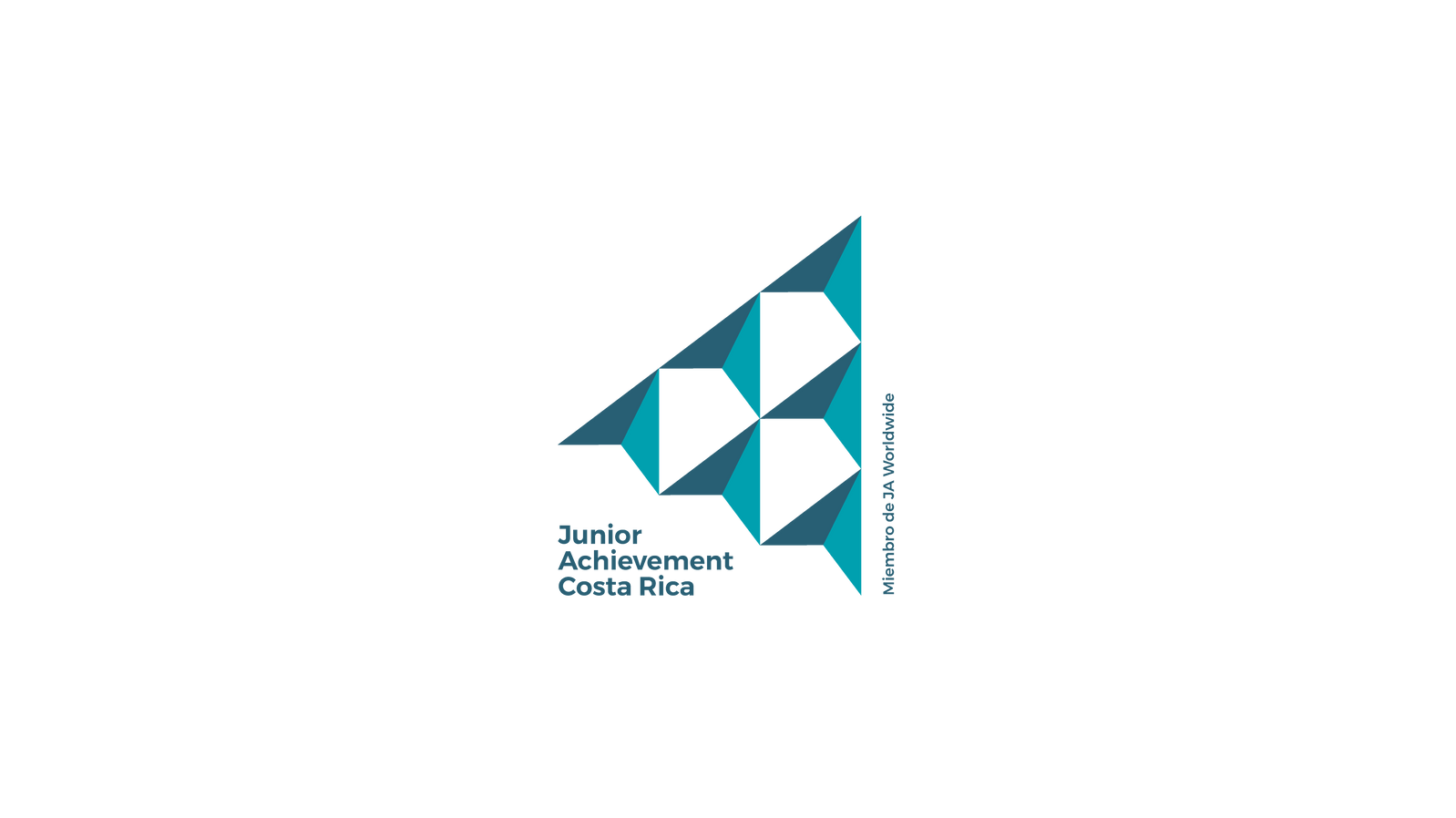 Personalidad del Emprendedor
Los empresarios poseen un alto nivel de confianza en sí mismos y un alto nivel de energía personal.

Presentan la habilidad para fijar metas, responsabilidades a largo plazo, competir contra estándares previamente fijados y usar la retroalimentación de la ejecución.

Consideran el fracaso como una experiencia de aprendizaje.
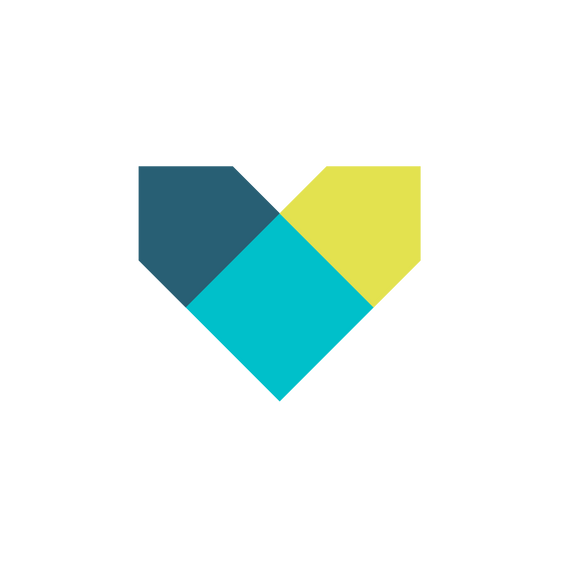 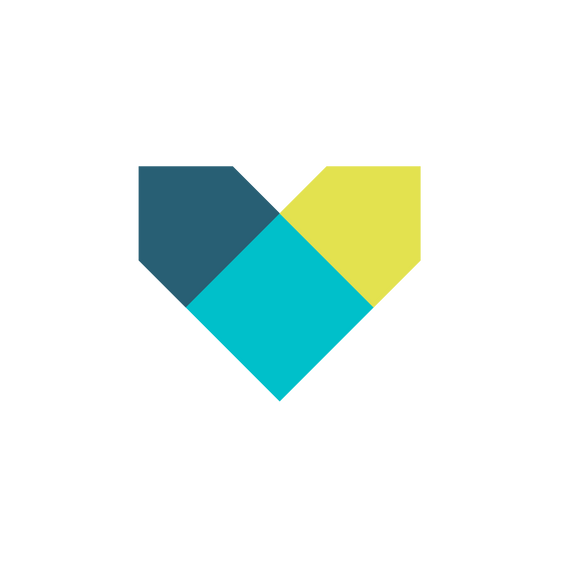 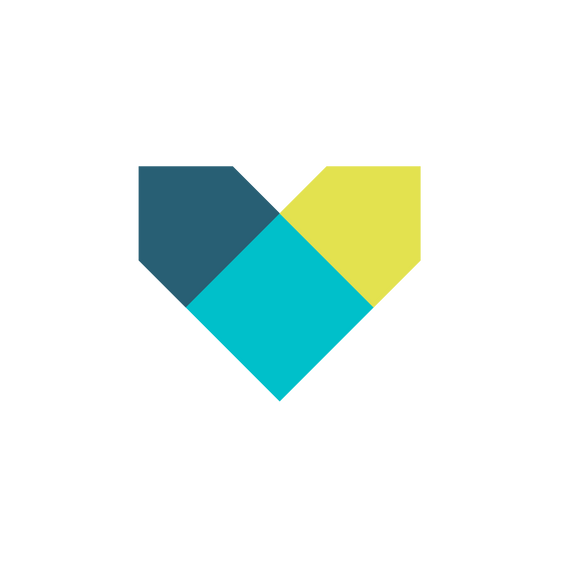 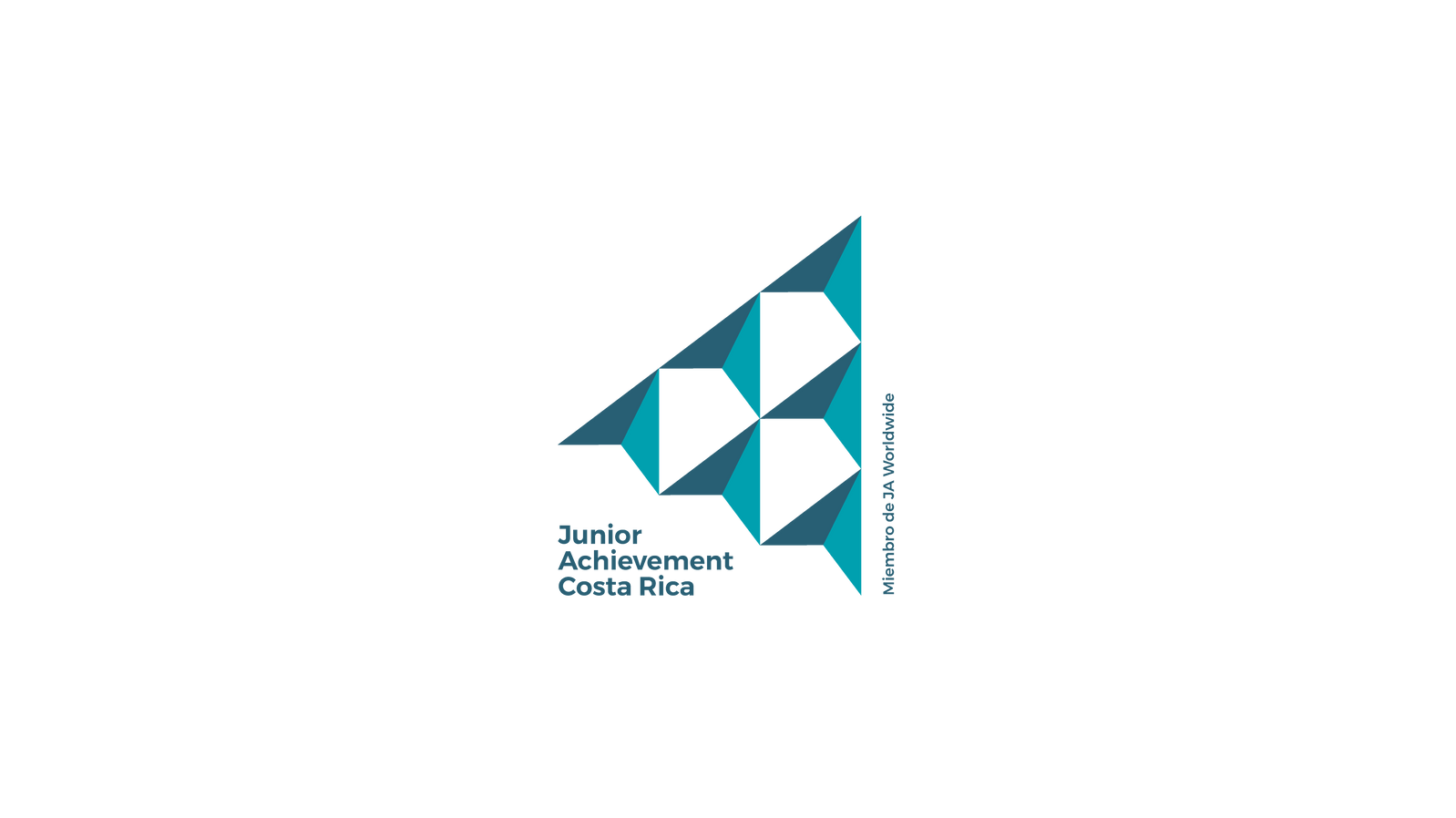 ¿Por qué emprender?
Tener negocio propio
Generar dinero y mejorar 
la calidad de vida
Contribuir a la economía 
interna del país
Generar empleos
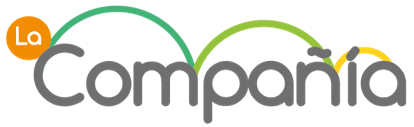 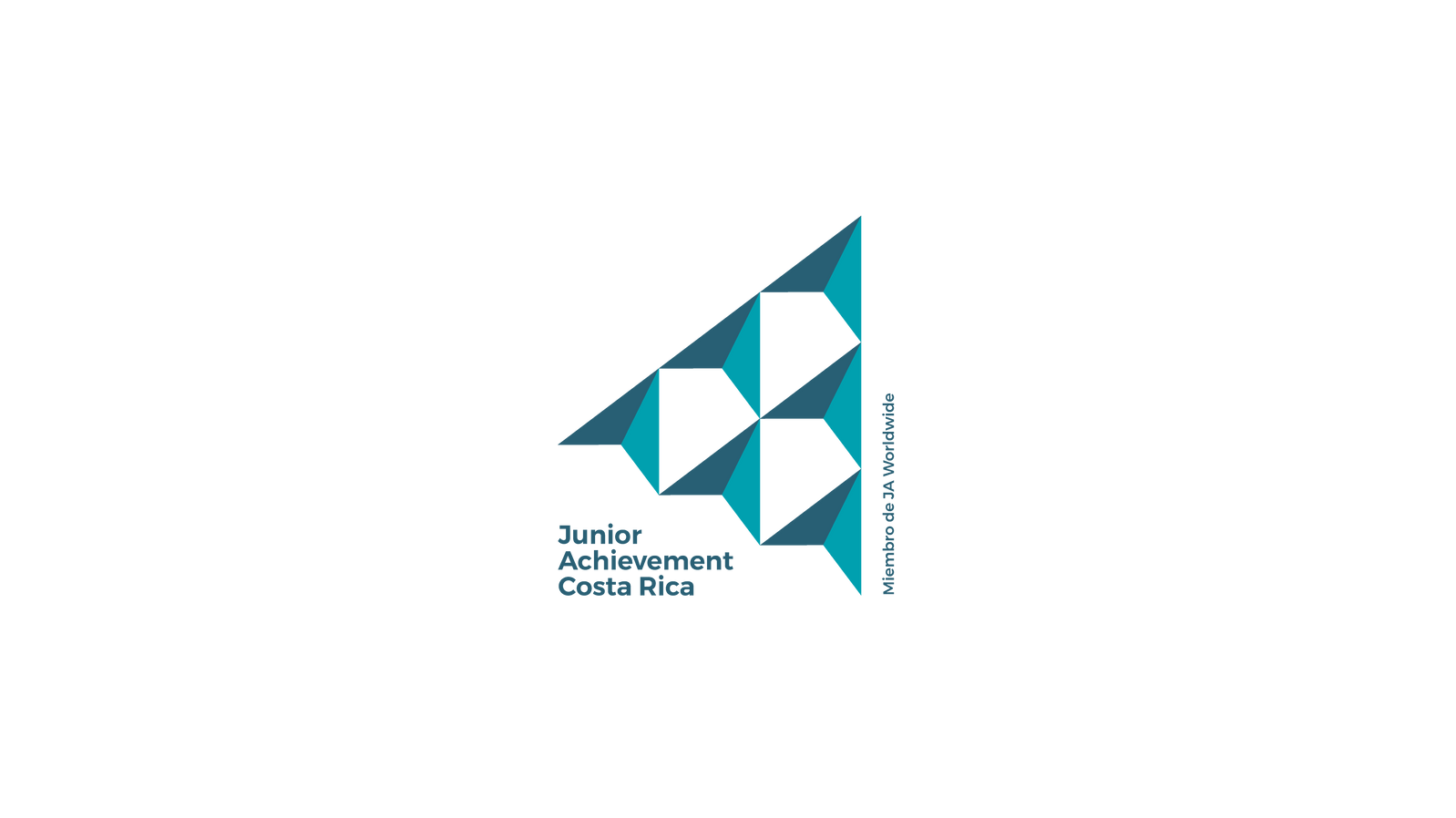 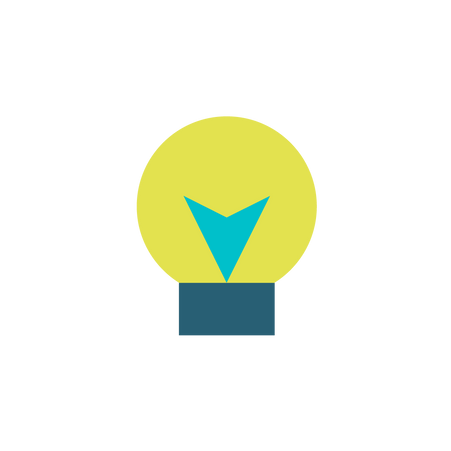 Importancia
Estimula el surgimiento de nuevas empresas y empleos.

Posibilita a las personas una manera distinta de desenvolverse en la sociedad.
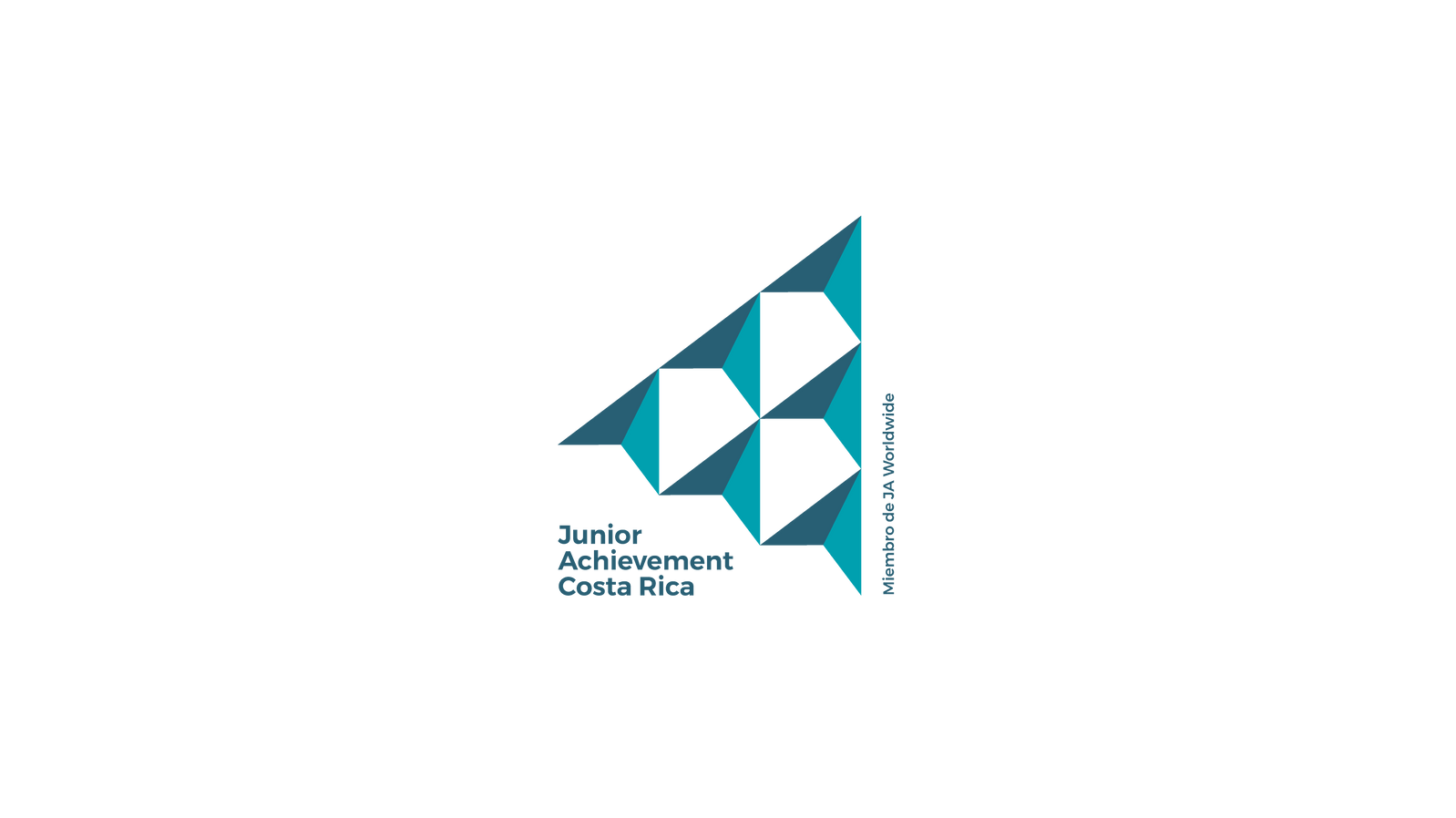 Educación Emprendedora
Depende de dos ejes para propiciarla: Aspectos Culturales y Sistema Educativo.
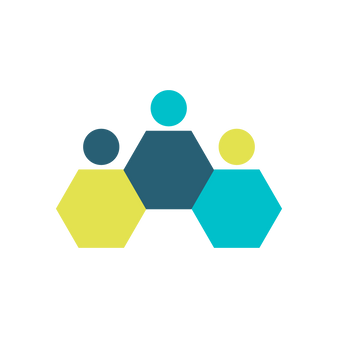 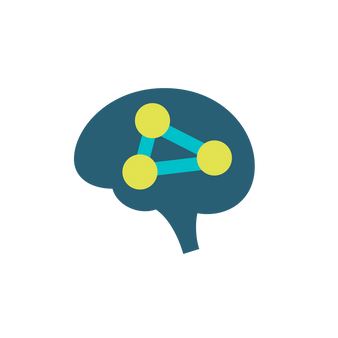 Aspectos Culturales
Sistema Educativo
Cambiar la mentalidad de buscar 
un buen empleo cuando también
 se puede ser un empleador. 
Mostrar que existen dos 
vertientes no sólo una.
Impulsar el desarrollo de una mente más crítica en los estudiantes, que propicie la semilla, de desde temprana edad, pensar en como contribuir al país con la creación de nuevos modelos de negocios.
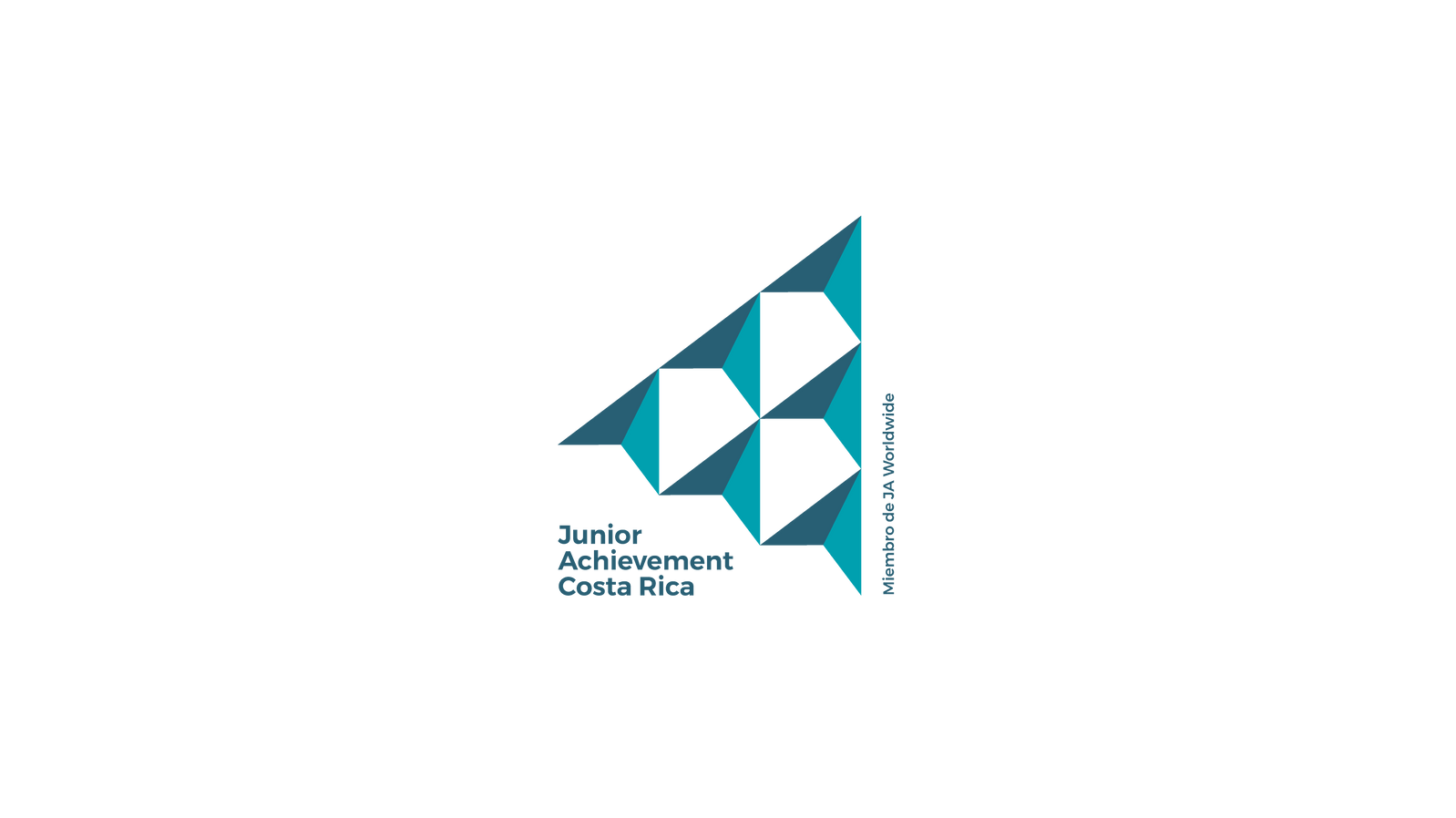 ¿Cómo empezar?
¡Encontrando una solución a una necesidad!
Defina un grupo de personas con esa necesidad como mercado meta o target.
Edad.
Sexo.
Hábitos.
Actitudes.
Ocupación.
Zona geográfica.
Nivel socieconómico.
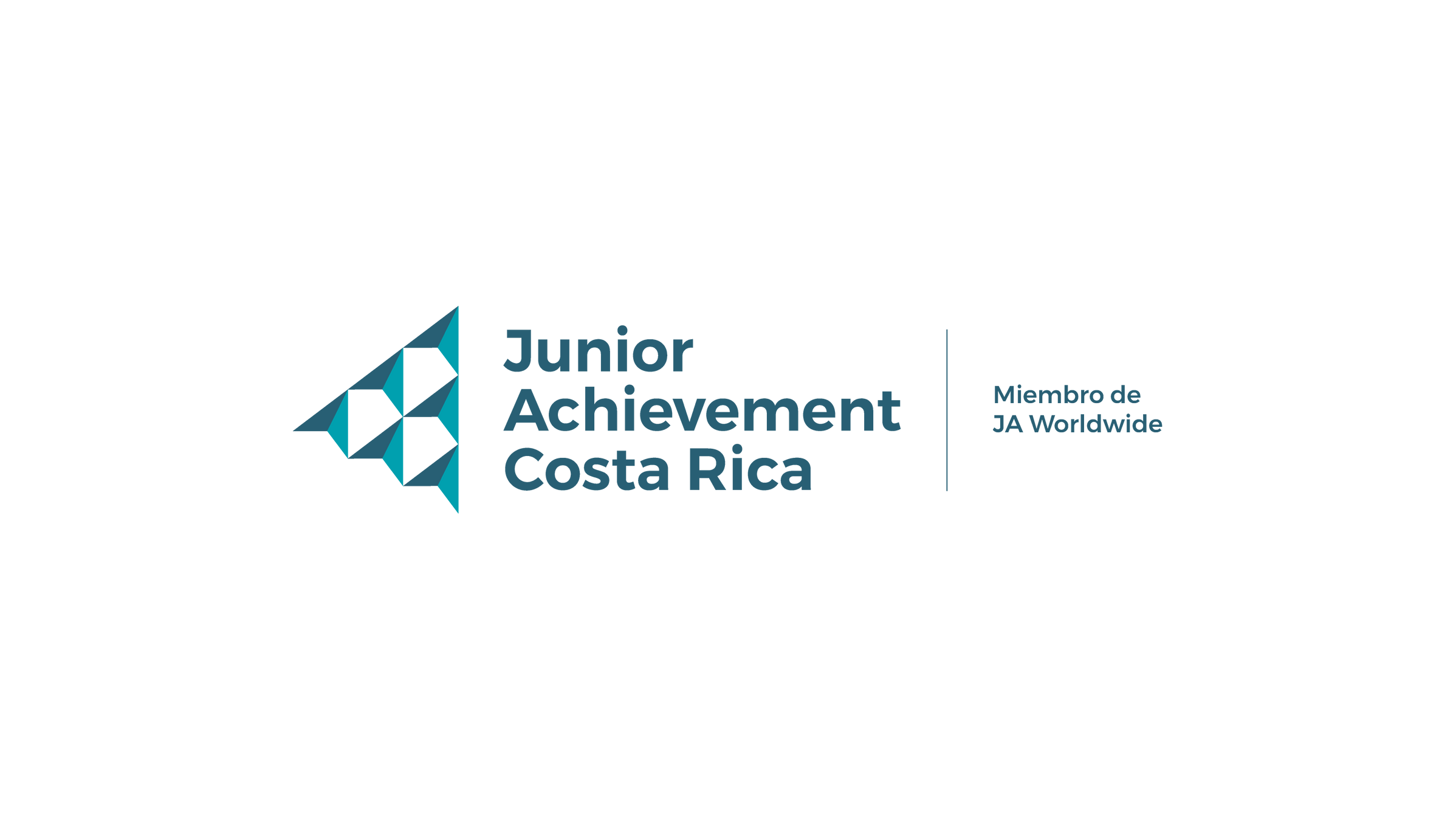 Responsabilidad Social
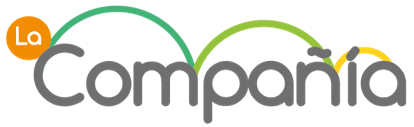 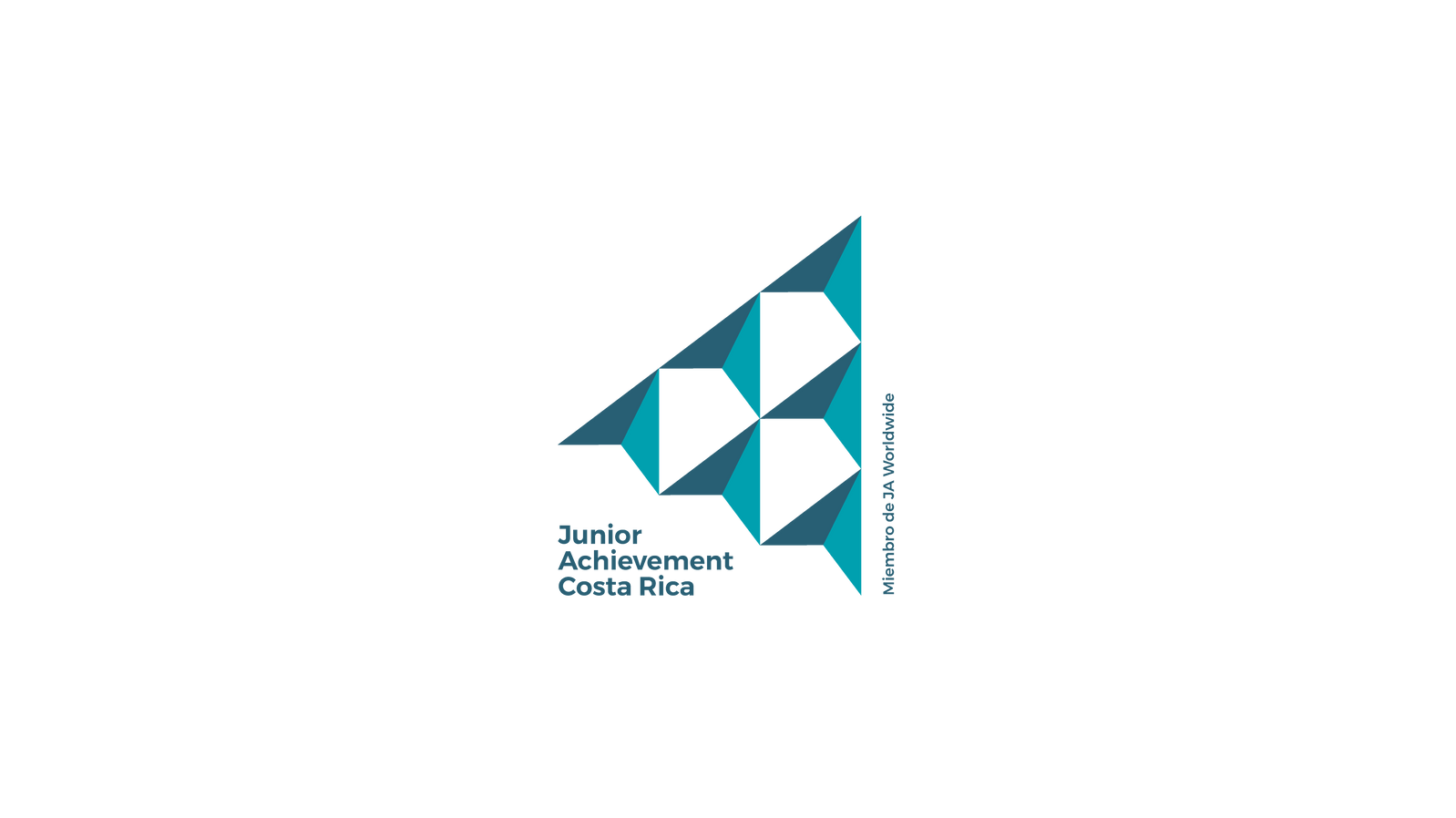 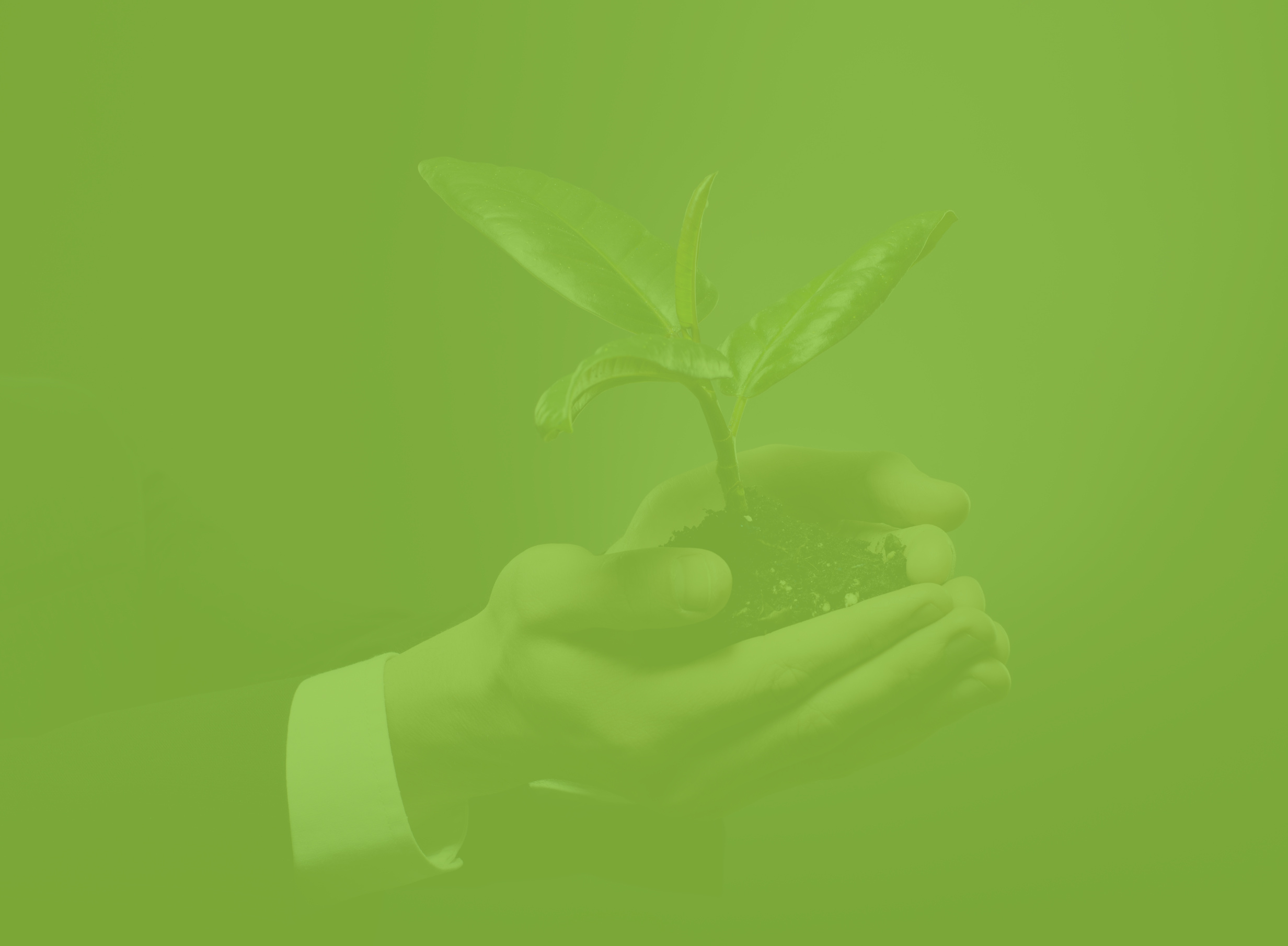 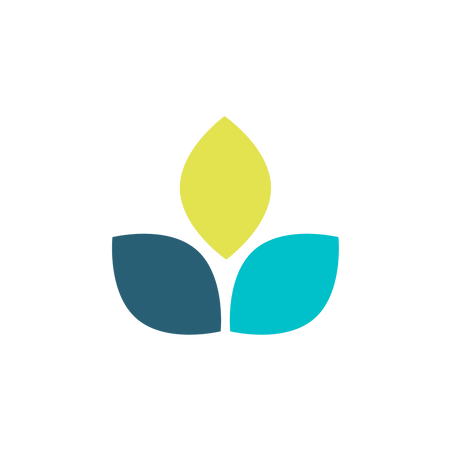 ¿Qué es responsabilidad social?
La contribución activa y voluntaria al mejoramiento social, económico y ambiental por parte de las empresas.
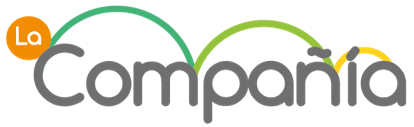 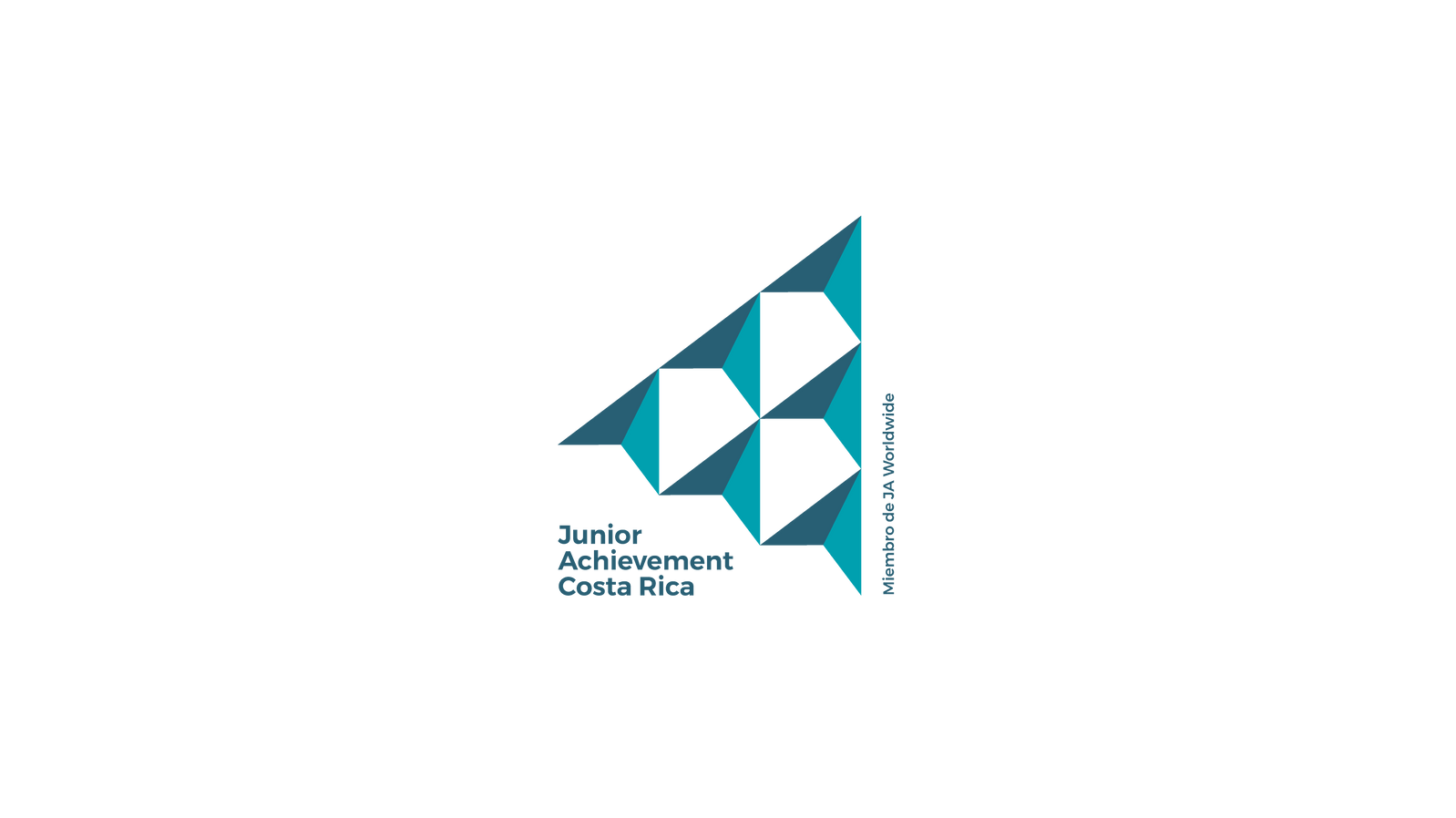 Materias fundamentales de la Responsabilidad Social
Medio ambiente.
Practicas laborales.
Derechos humanos.
Gobierno corporativo.
Prácticas operacionales justas.
Temas relacionados con consumidores.
Involucramiento y desarrollo con la comunidad.
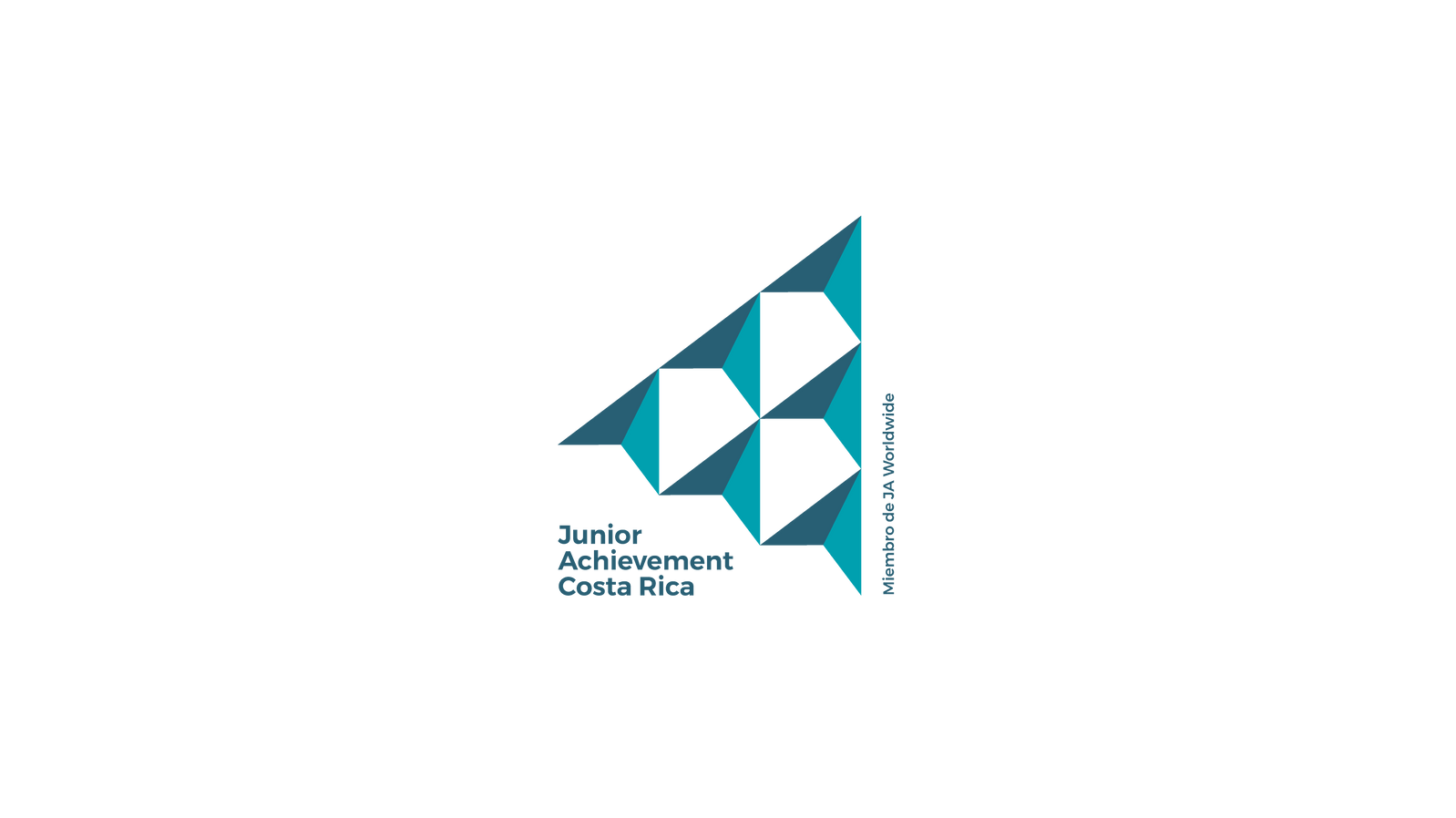 Dimenciones de la Responsabilidad Social
Económica
 Interna
Económica
 Externa
Ecólogica
Externa
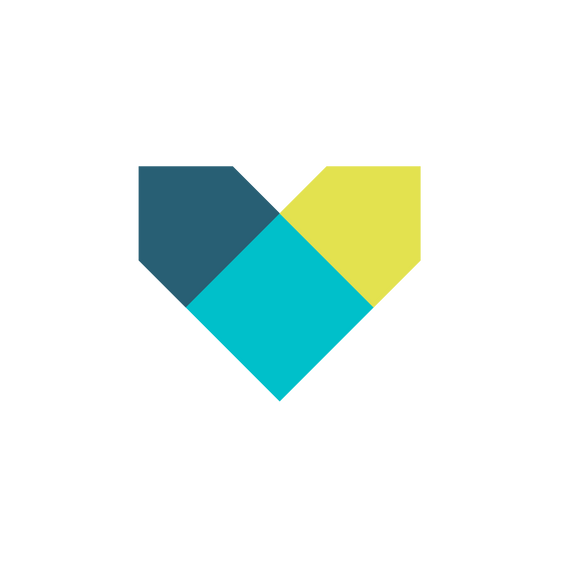 Social 
Interna
Ecólogica
 Interna
Sociocultural 
y política 
externa
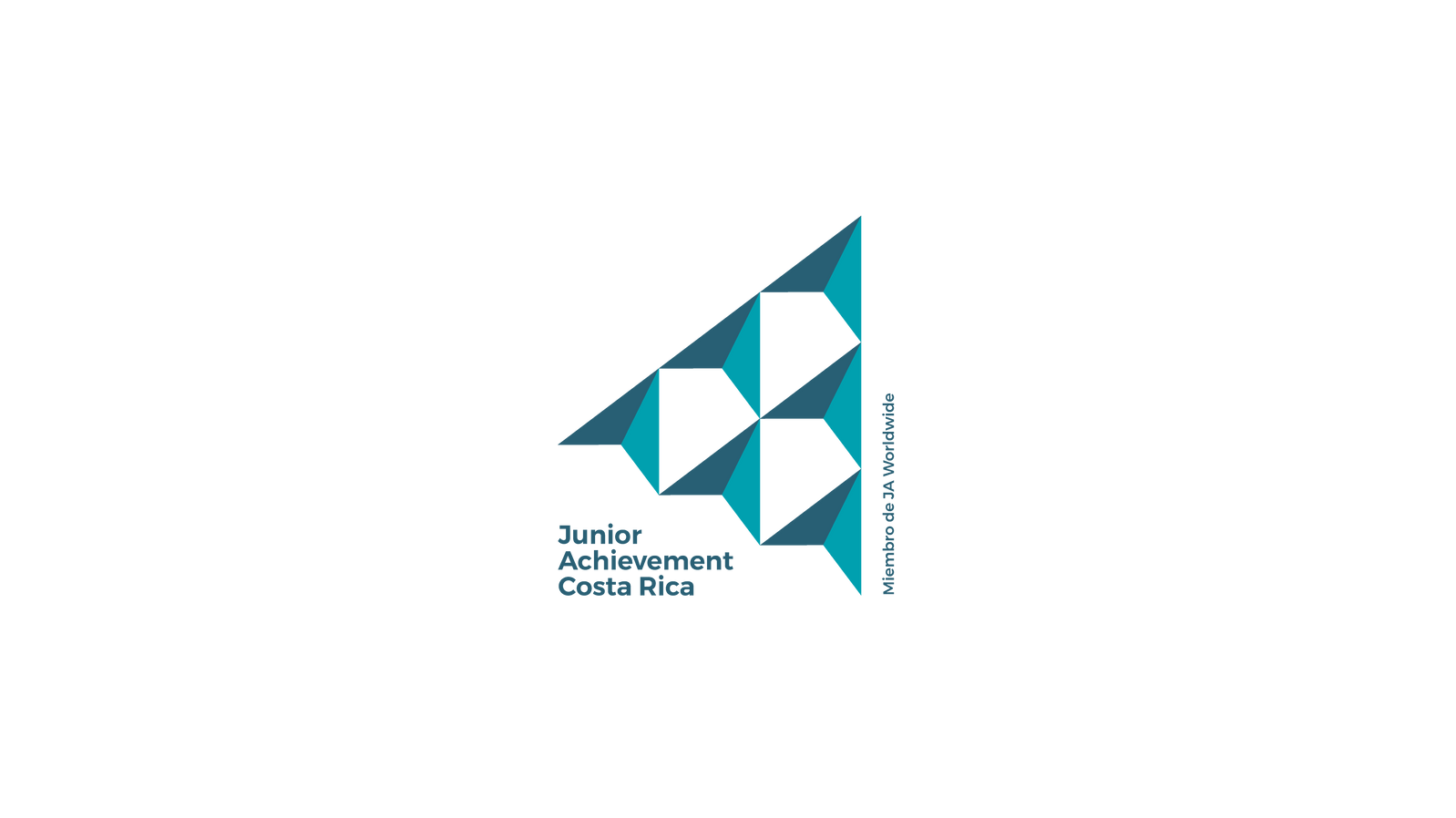 Implementación exitosa de la Responsabilidad Social
Principios empresariales universales
Respeto a la dignidad de la persona.
Empleo digno.
Solidaridad.
Contribución al bien común.
Corresponsabilidad.
Confianza.
Ética en los negocios.
Prevención de negocios ilícitos.
Vinculación con la comunidad.
Transparencia.
Honestidad y legalidad.
Justicia y equidad.
Empresarialidad.
Desarrollo social.
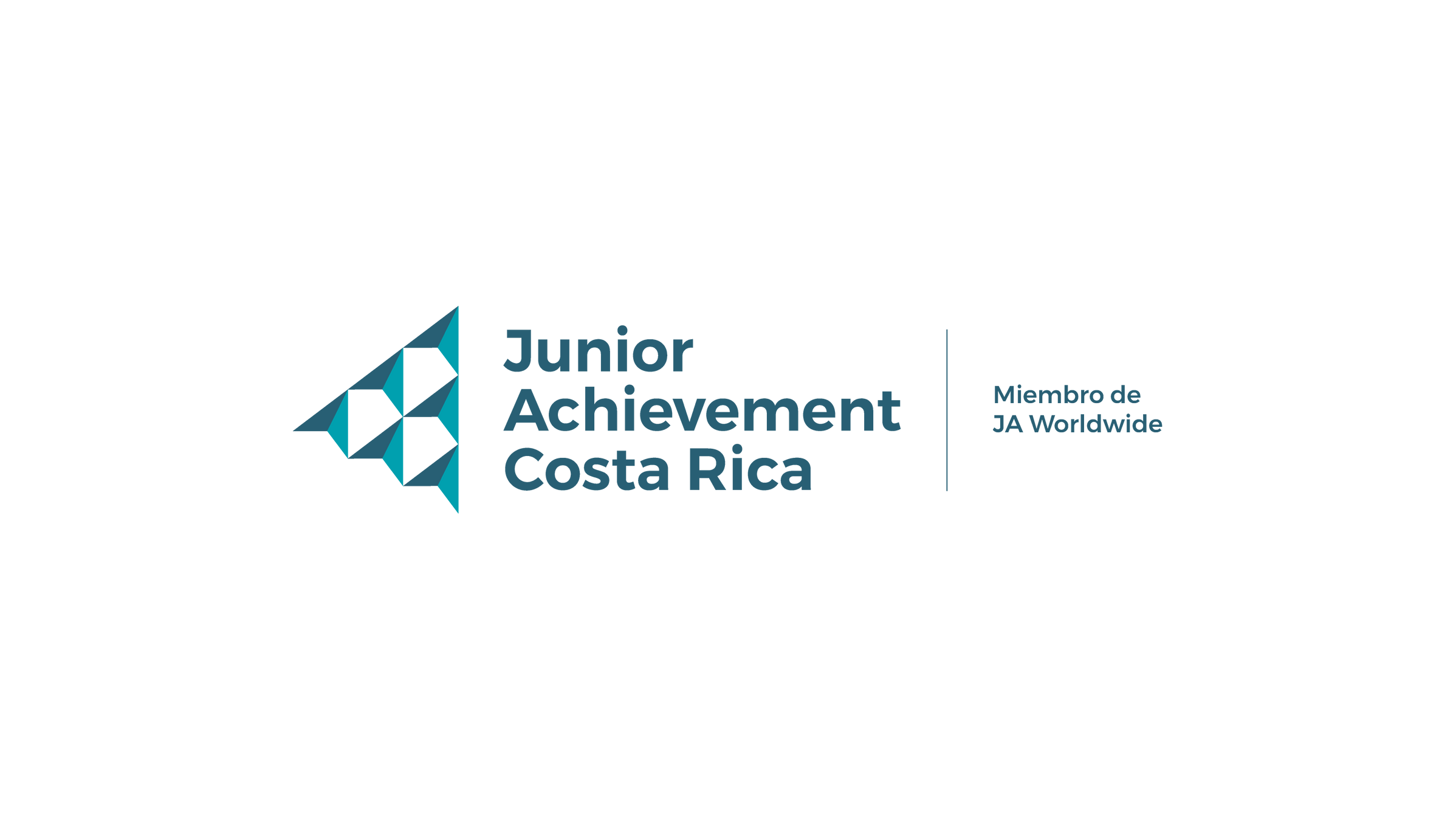 Naturaleza del Negocio
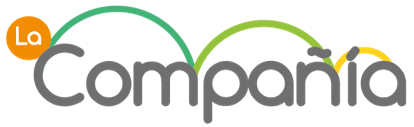 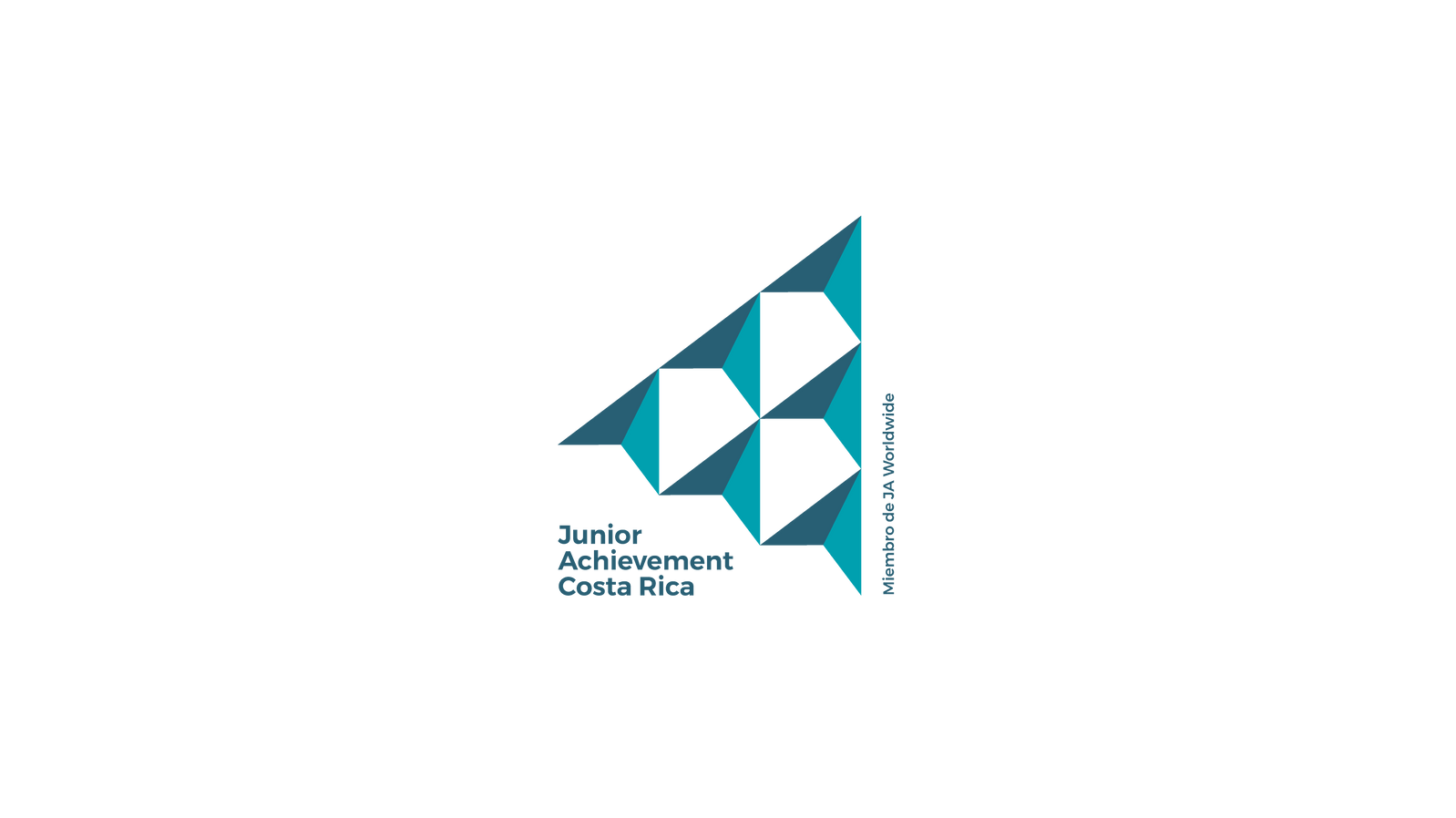 Descripción de la necesidad u oportunidad a cubrir y la propuesta de solución.

Descripción del negocio a desarrollar.

Factores de éxito, impacto del proyecto.
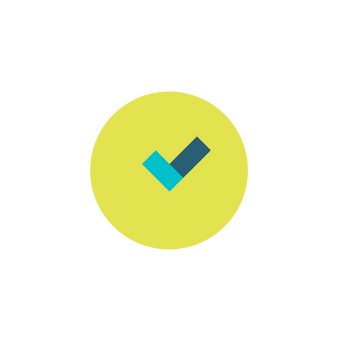 Antecedentes
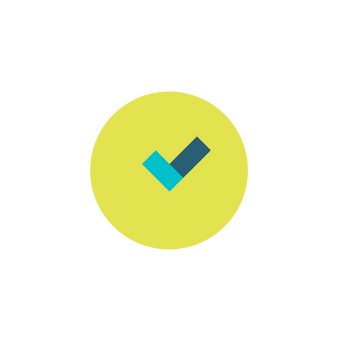 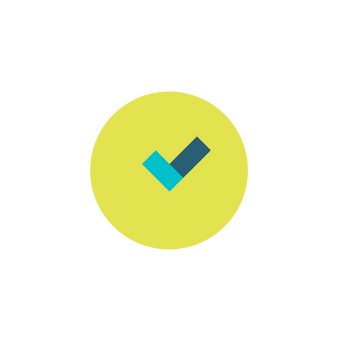 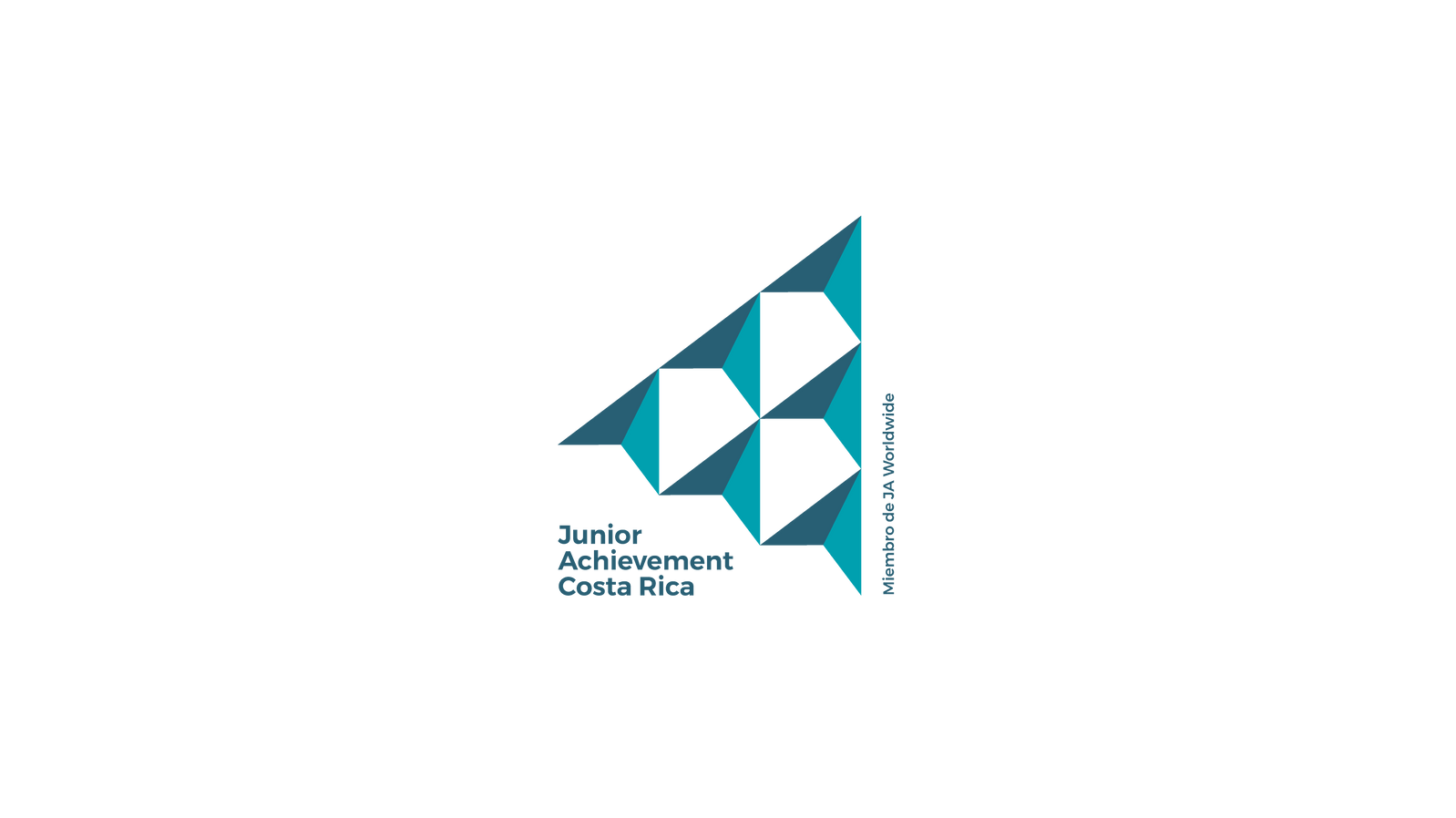 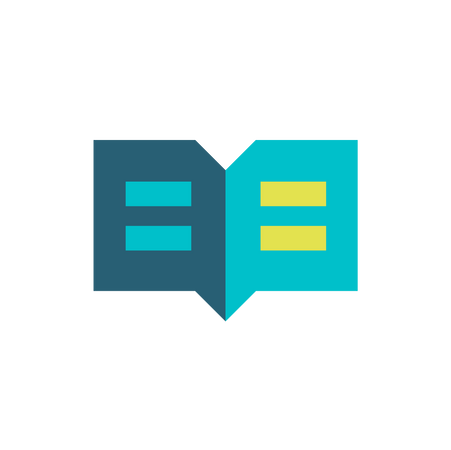 Justificación
Es explicar el qué y el porqué del desarrollo de la mini empresa. 
Básicamente es como contribuirá el producto o servicio al beneficio de las personas a las cuales va dirigido.
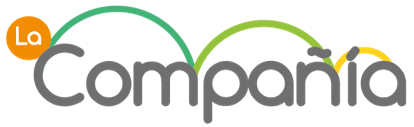 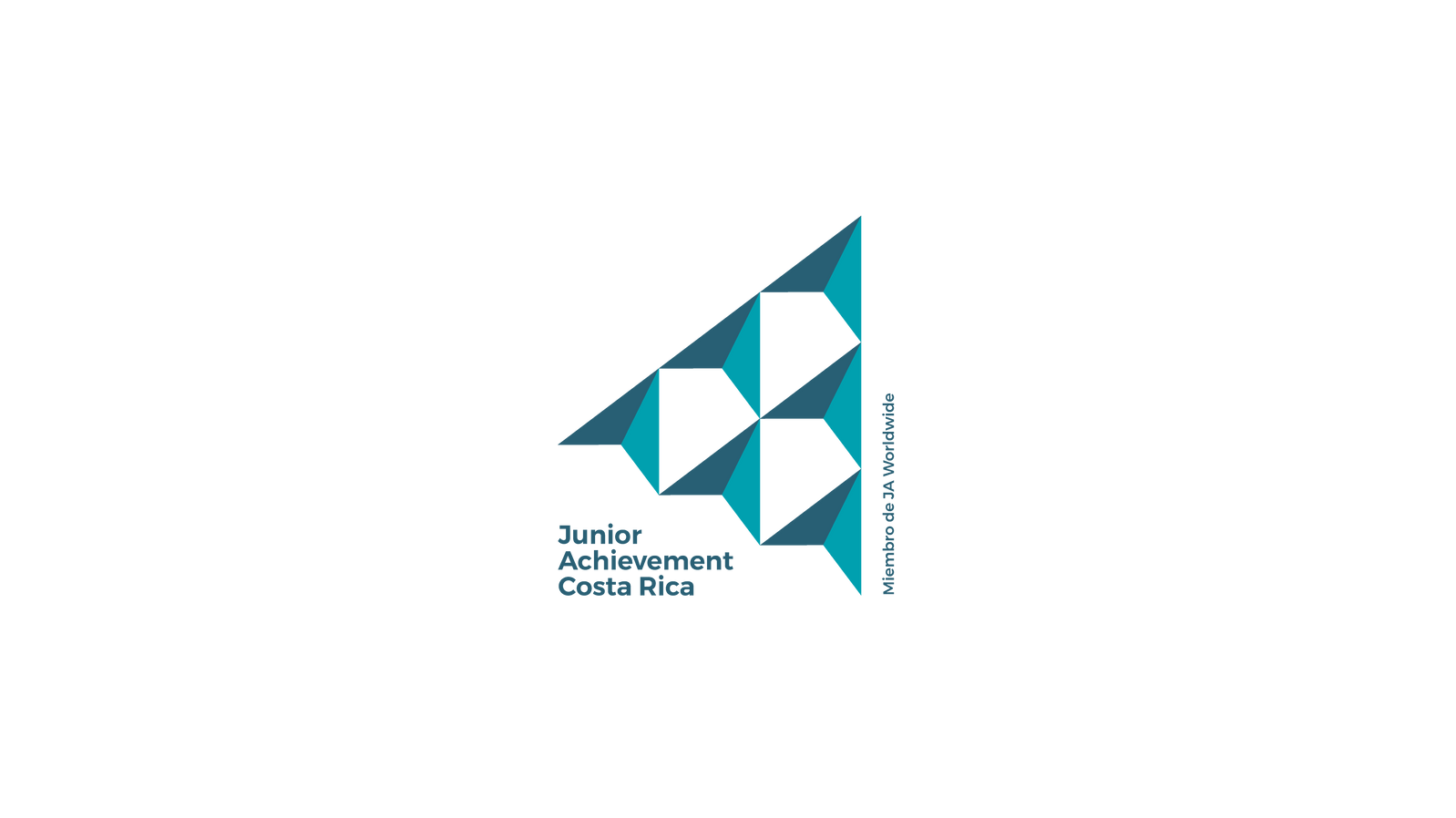 Objetivos
Específicos
General
Descripción global de lo que se desea lograr, es la respuesta al problema que se desea resolver y esta íntimamente relacionado con el título 
del proyecto.
Detalla, desglosa y define con mayor precisión el objetivo general, se recomienda que sean dos o 
tres, en cada proyecto.
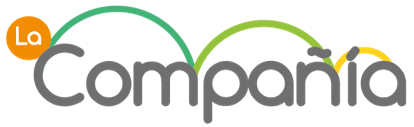 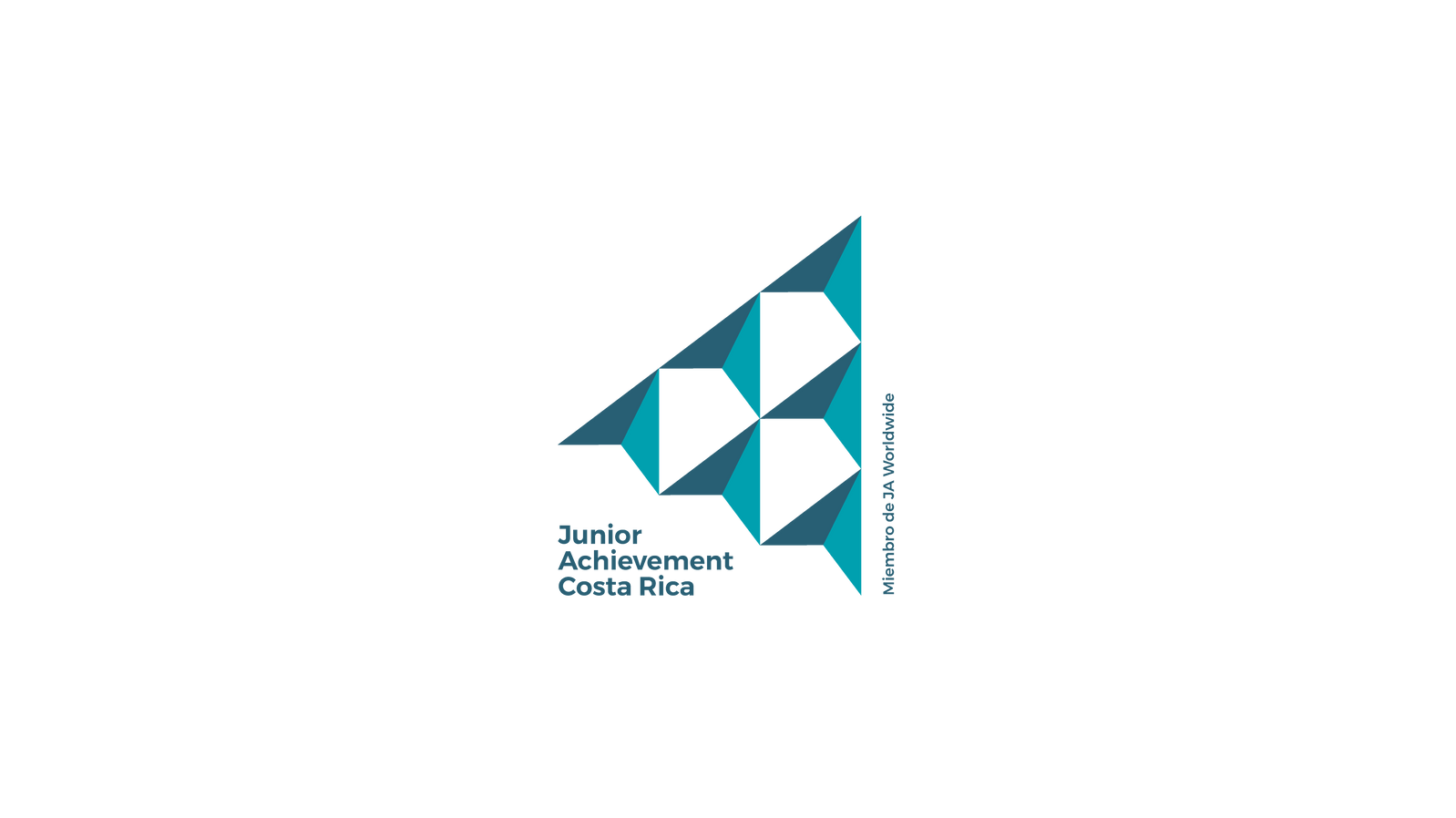 Metas
A diferencia de los objetivos, las metas deben ser más númerosas y de muy variada naturaleza, puesto que estas son los pequeños pasos que nos pueden acercar al logro de los objetivos.
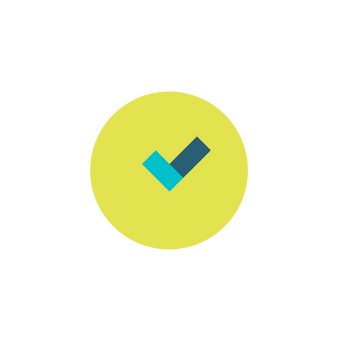 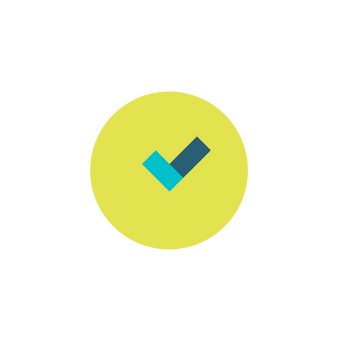 Deben ser redactadas como las expresiones numéricas de los objetivos.
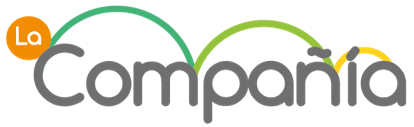 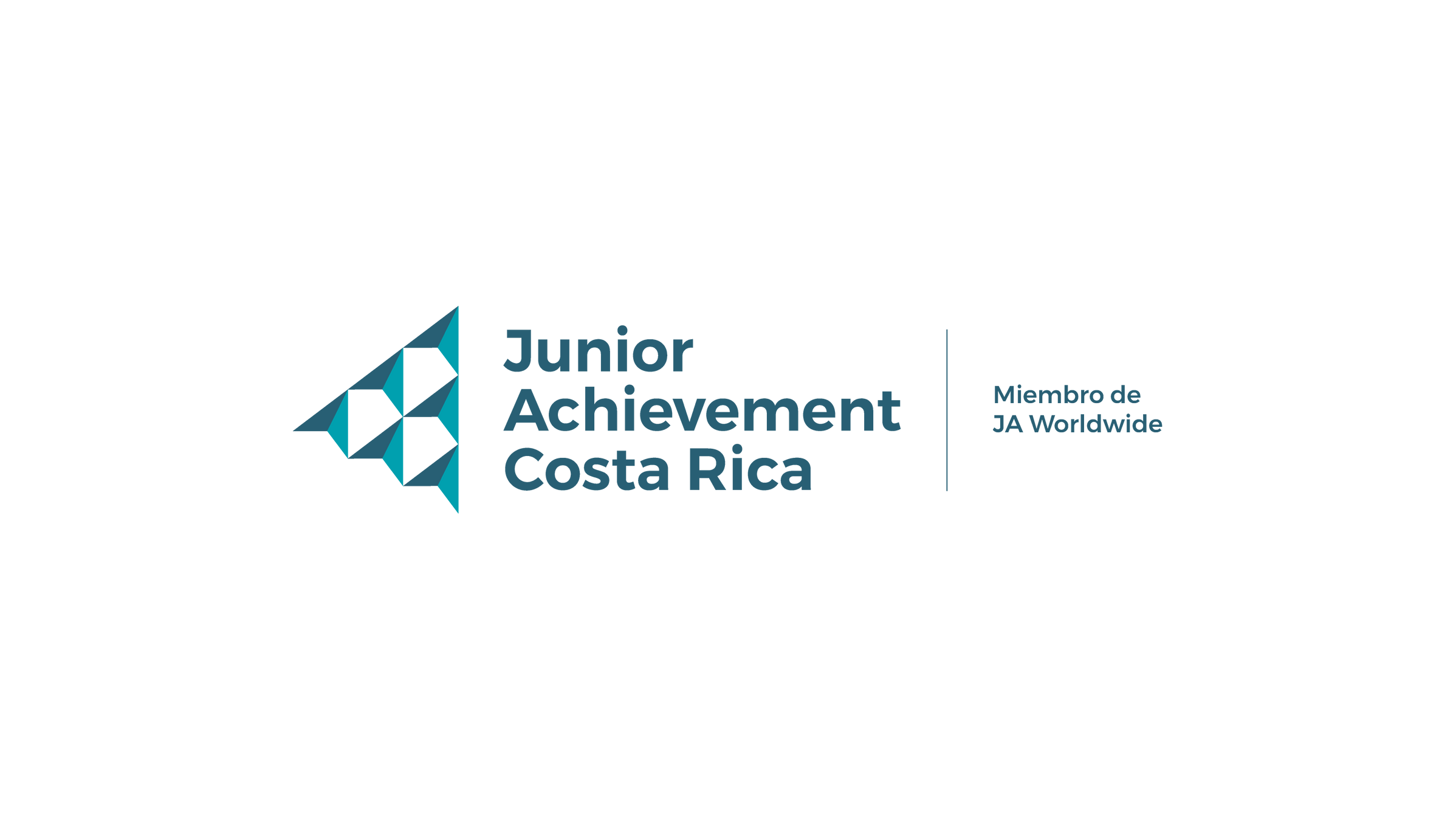 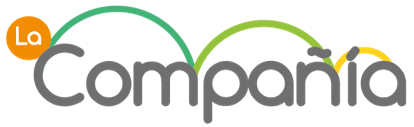 Tarea
Definir idea de negocio.
Hacer curso Cuentas Contigo. Tiempo límite junio.
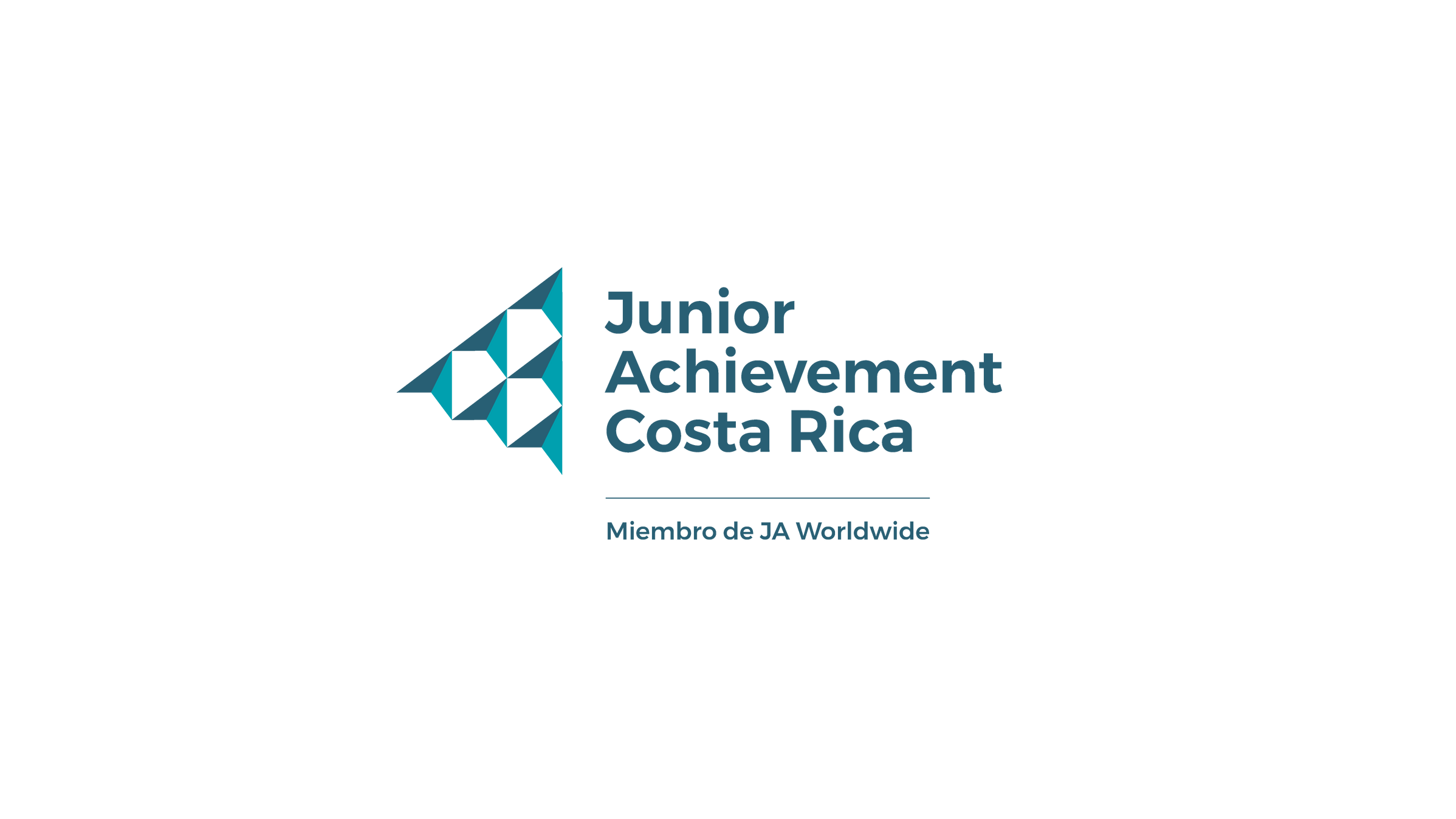 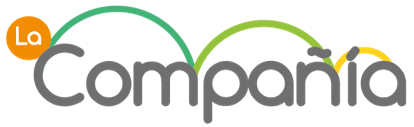 Todos los derechos reservados, Junior Achievement Costa Rica